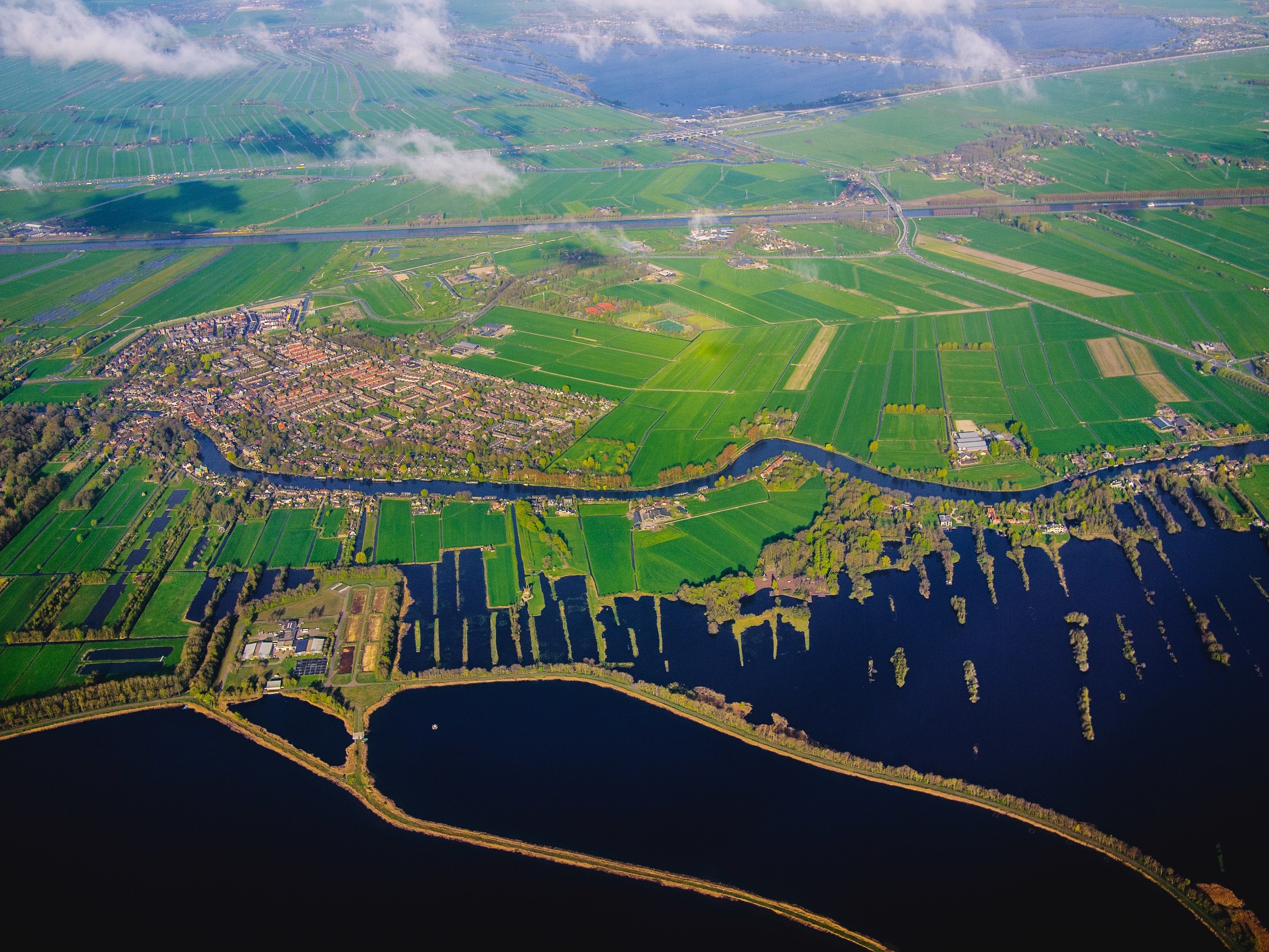 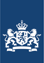 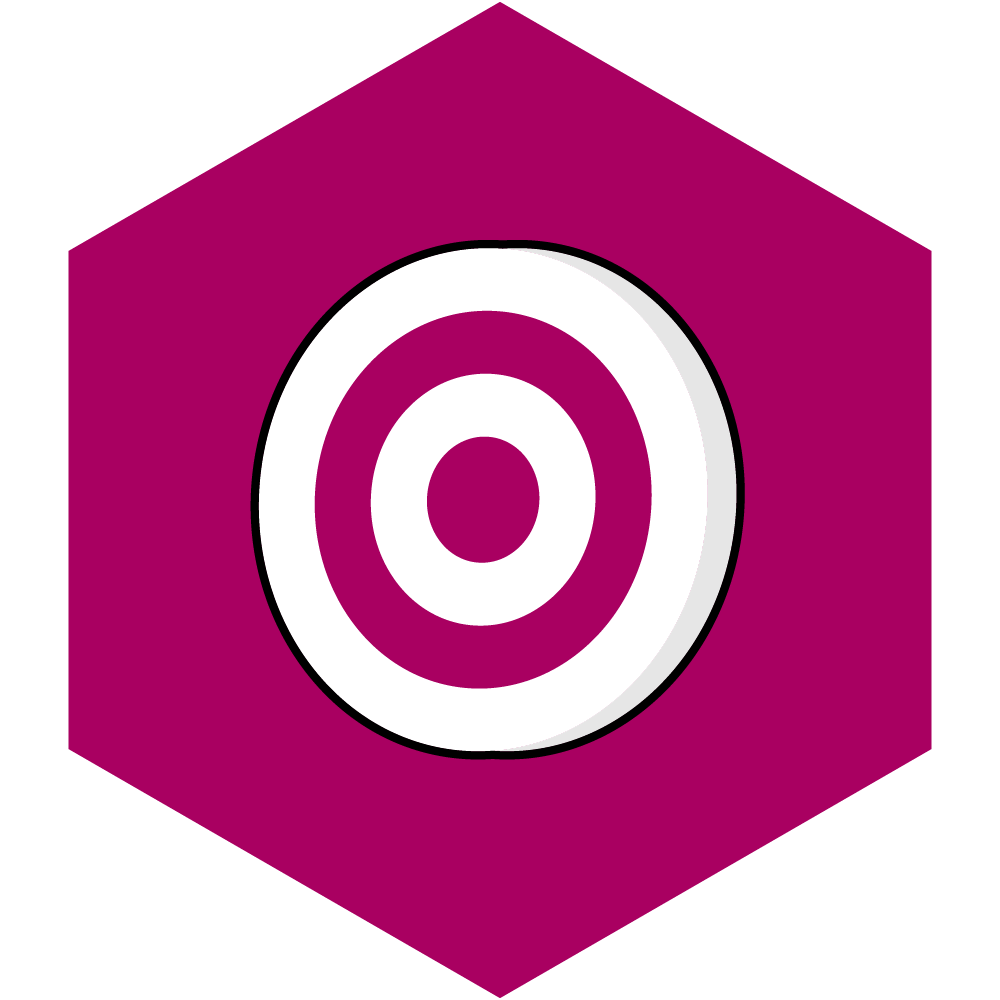 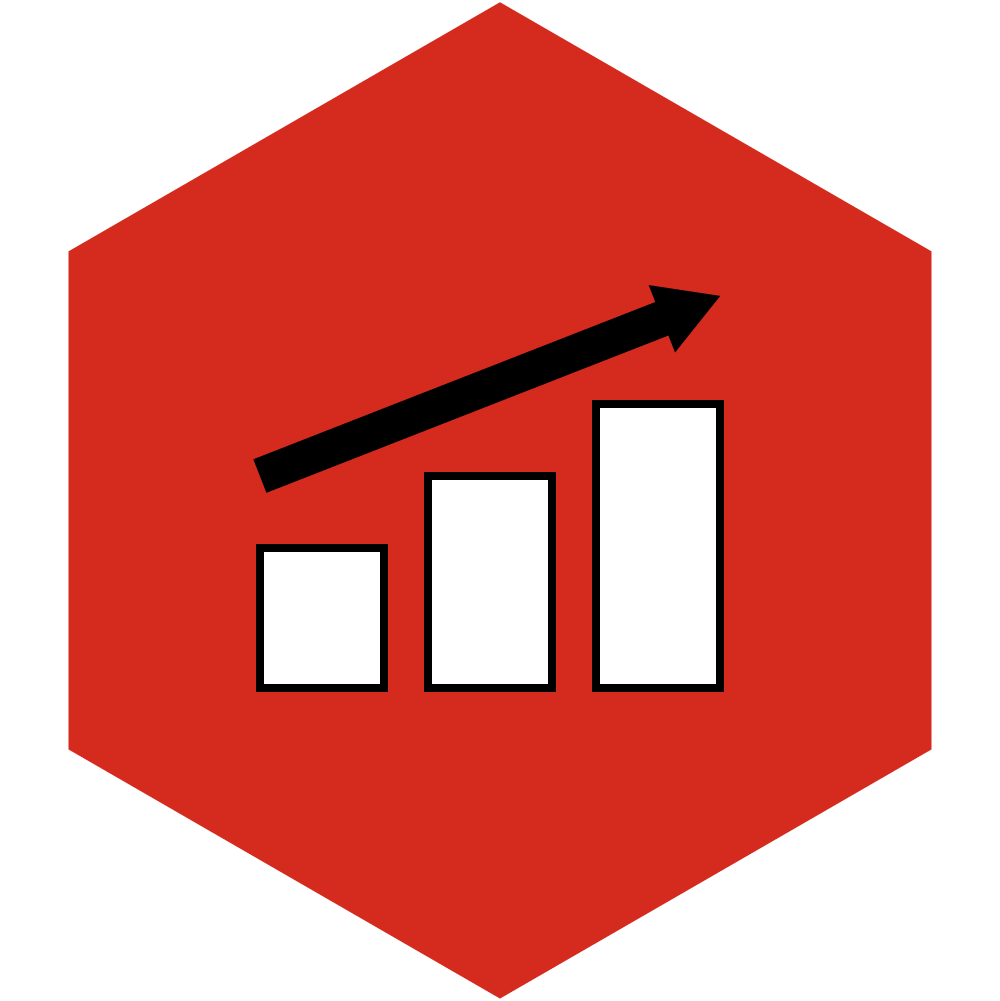 Zicht op Nederland-Datafundament 

Naar een Basisvoorziening Beeldmateriaal
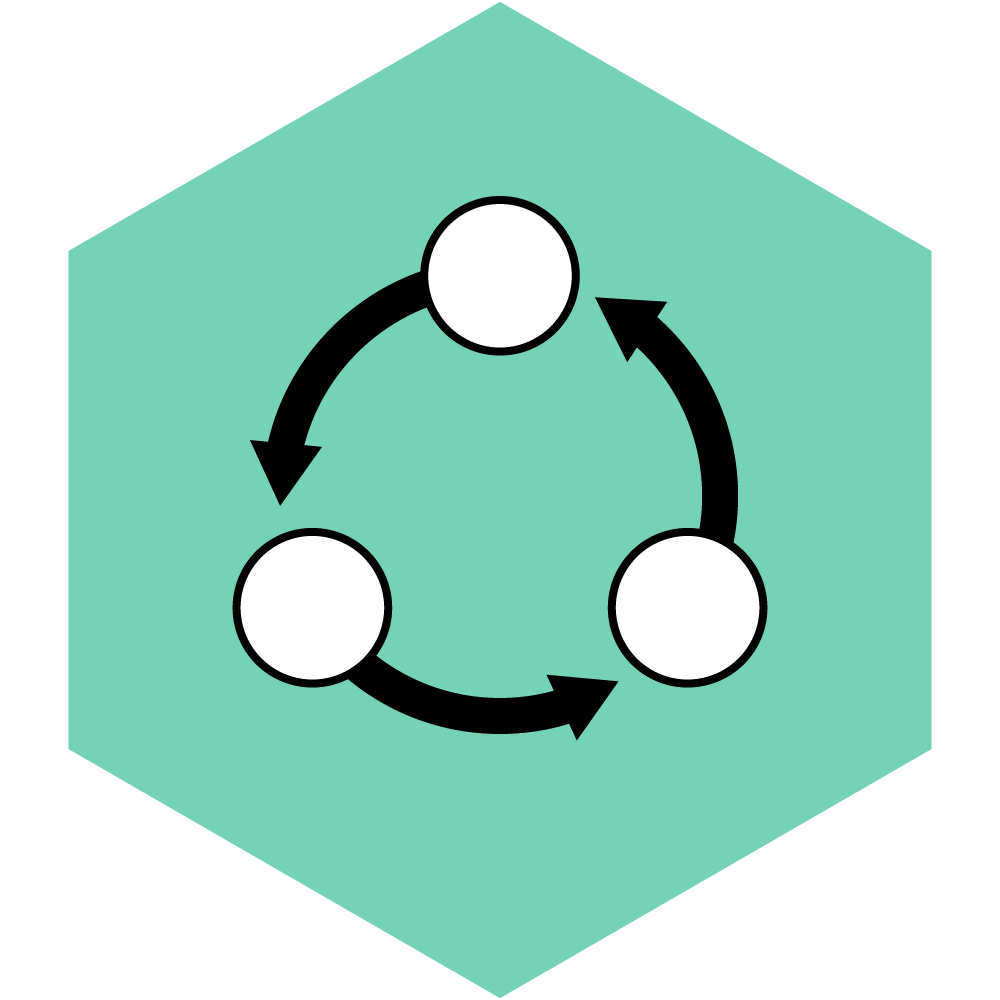 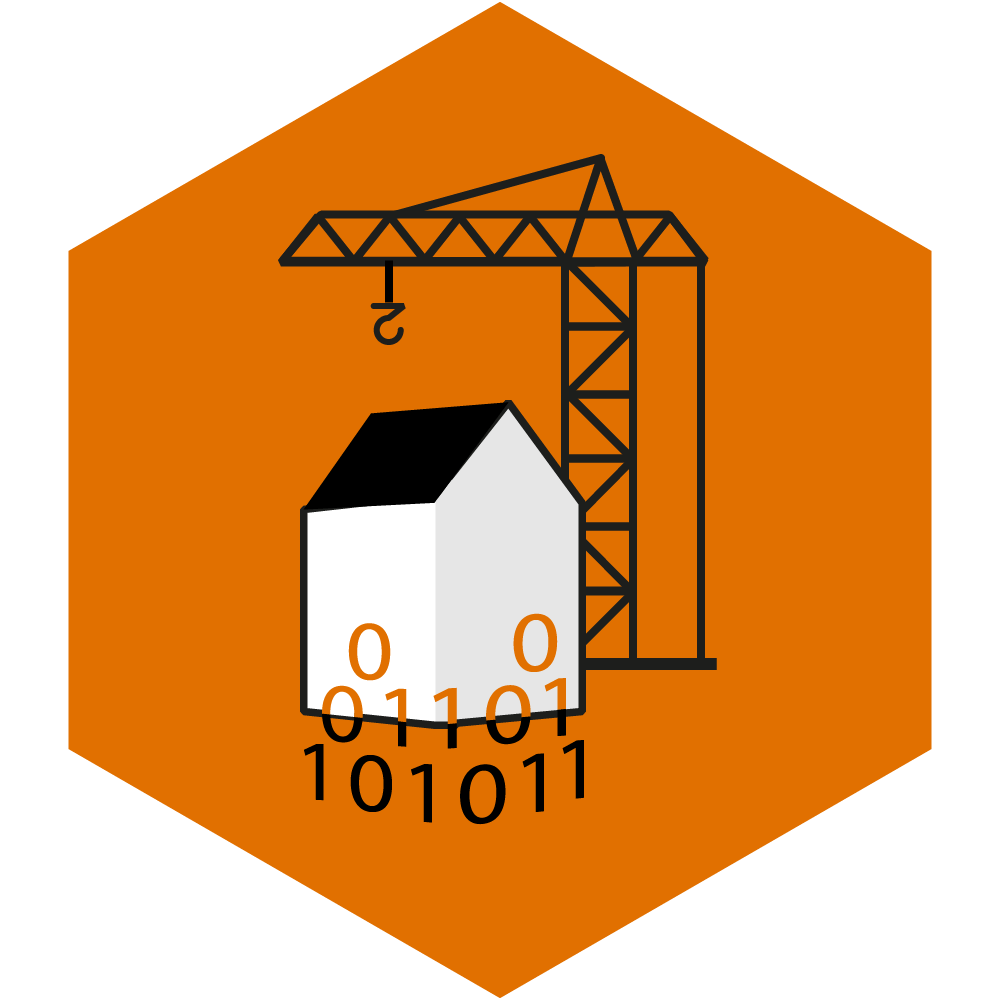 Door: Ruud van Rossem | Ministerie van VRO Beeldmateriaalcongres 16 oktober 2024
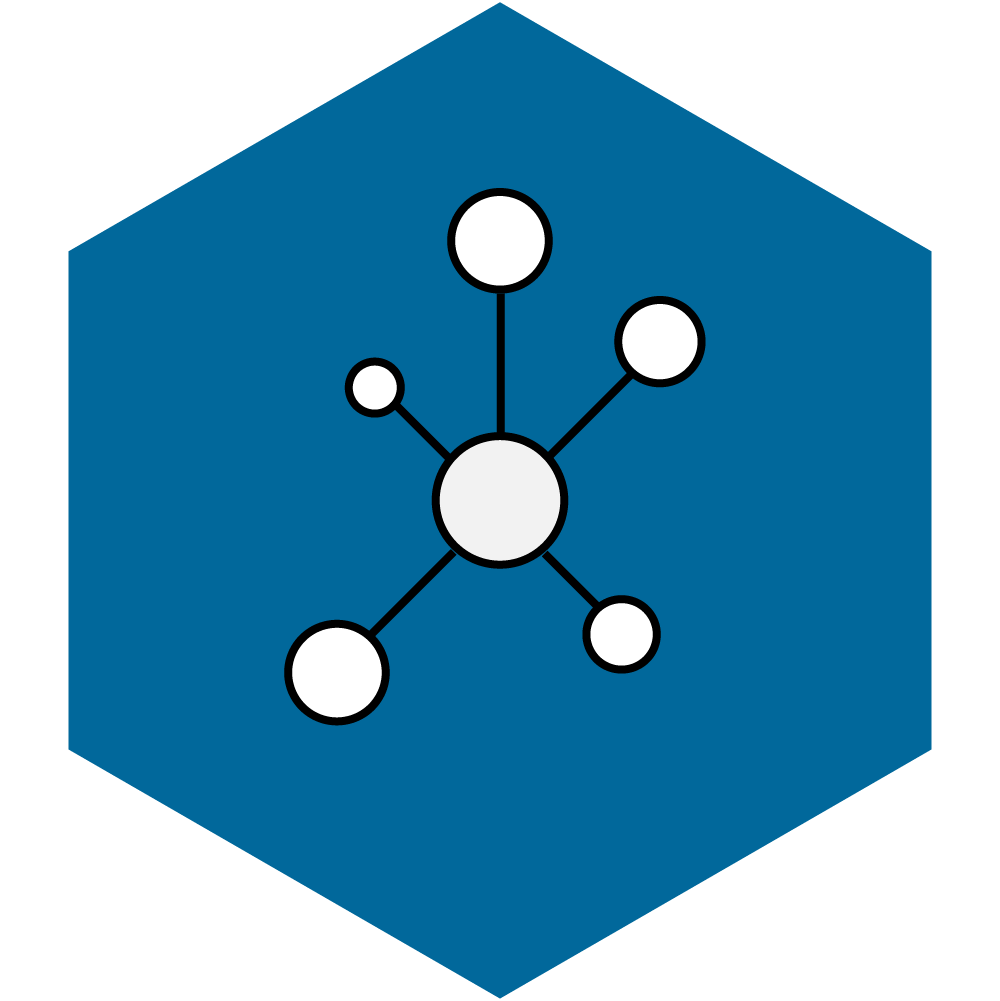 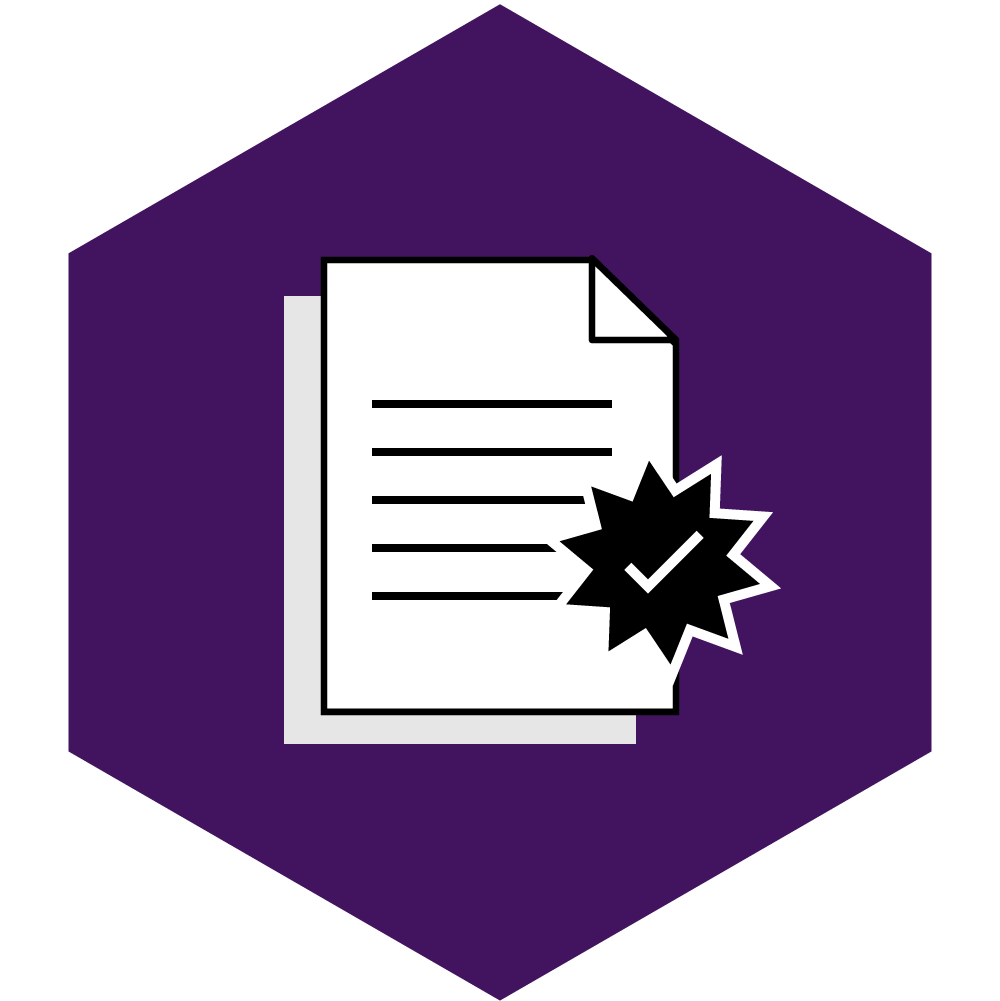 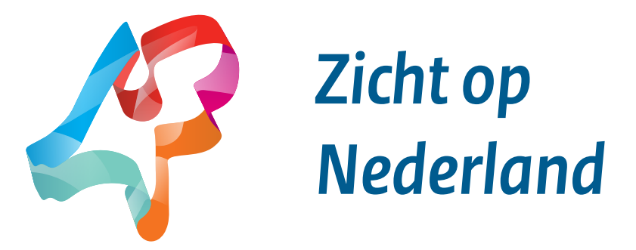 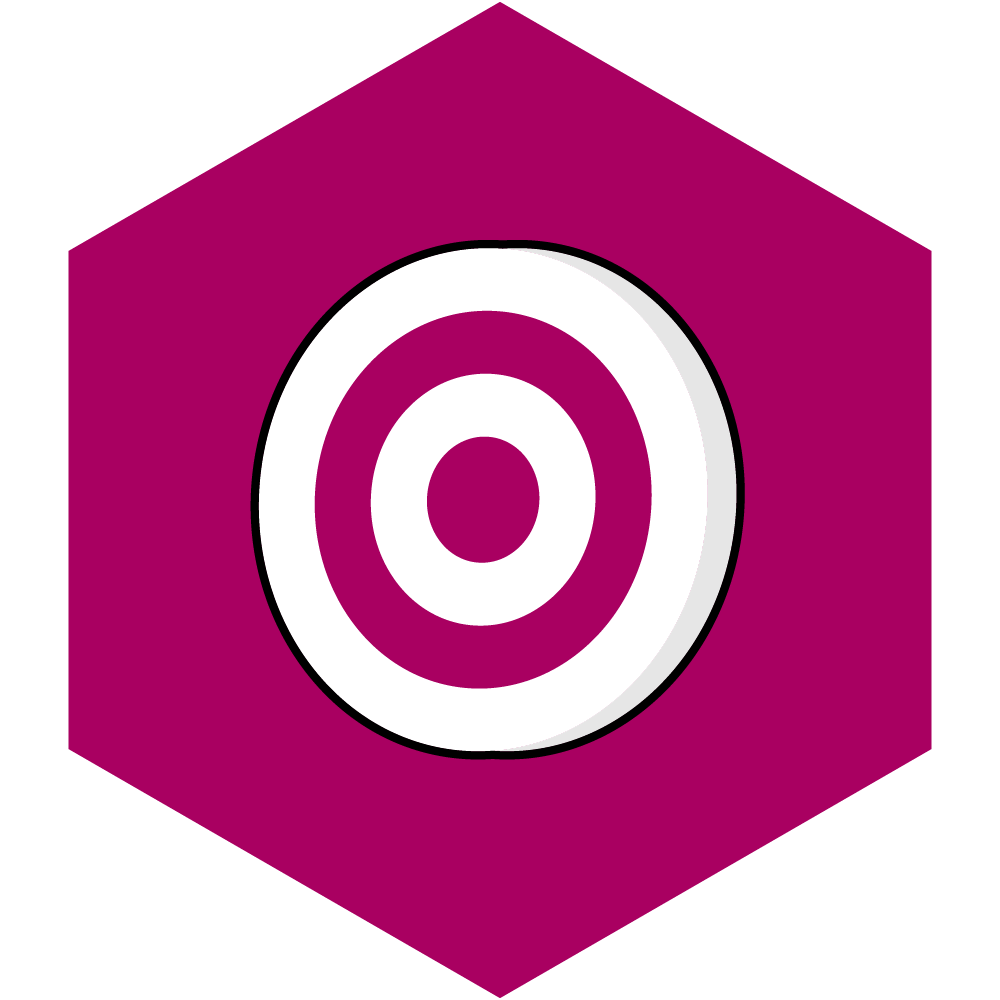 Zicht op Nederland
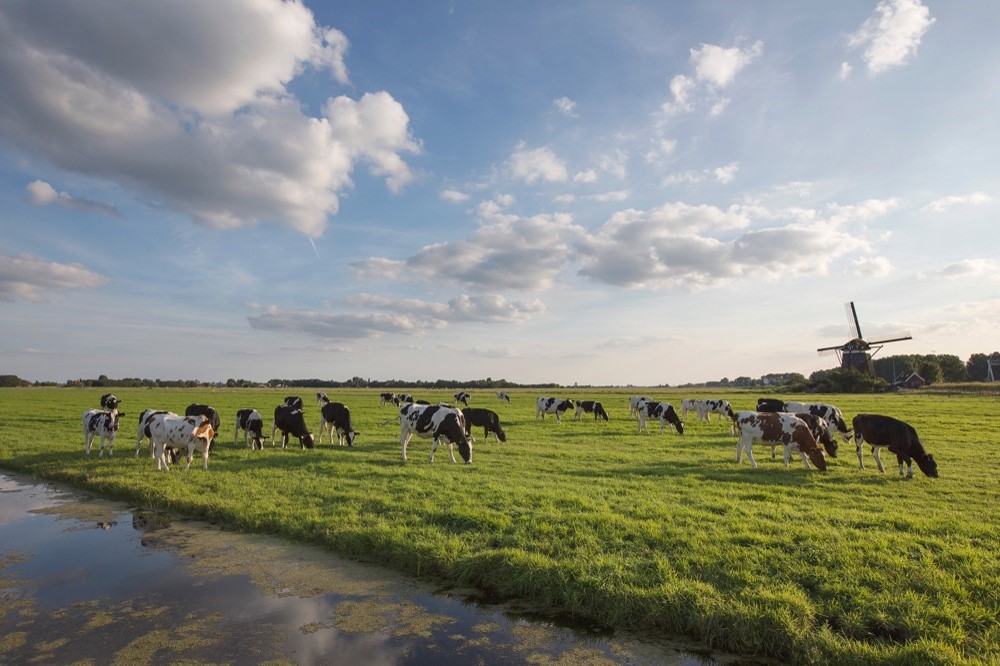 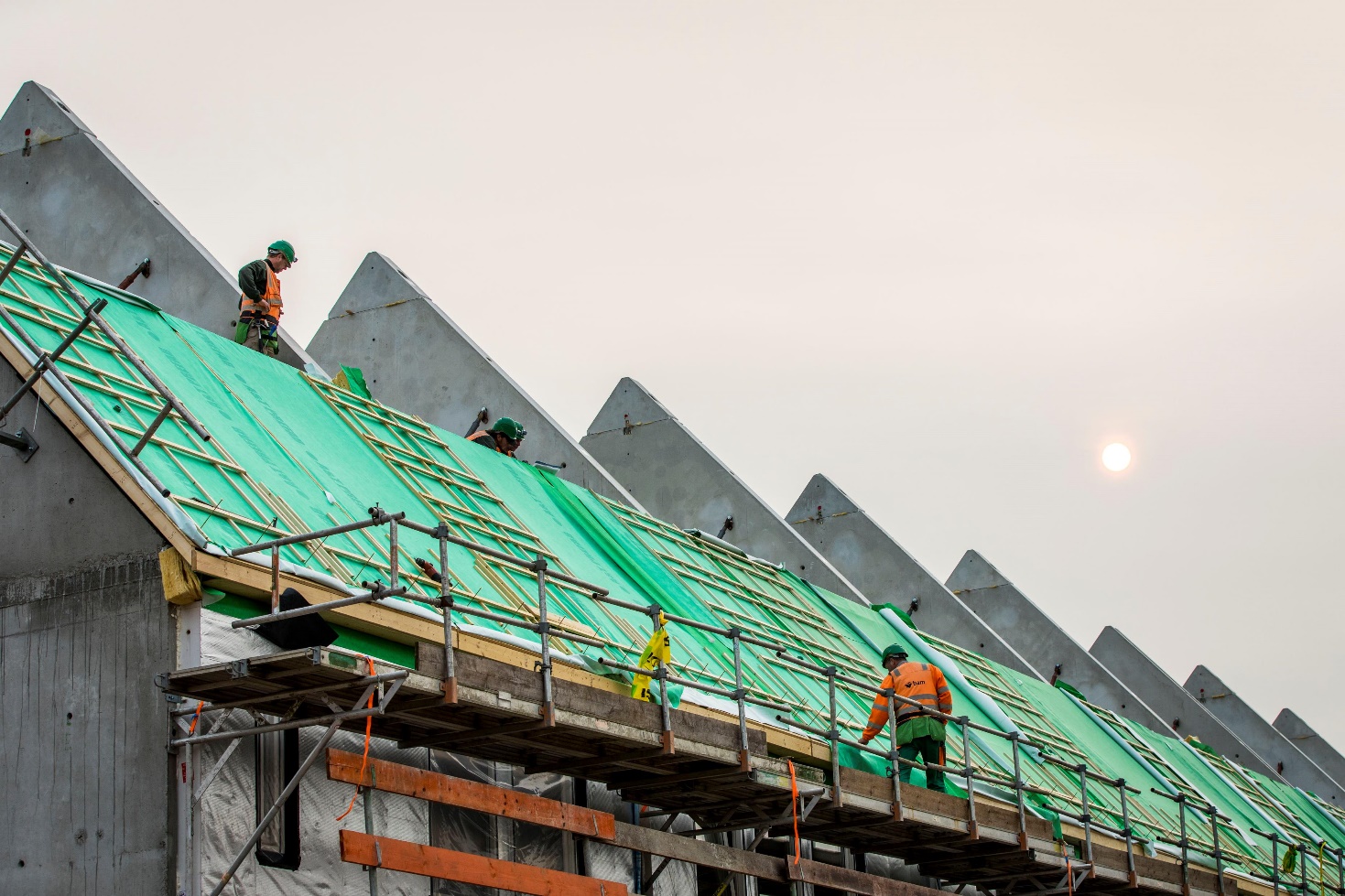 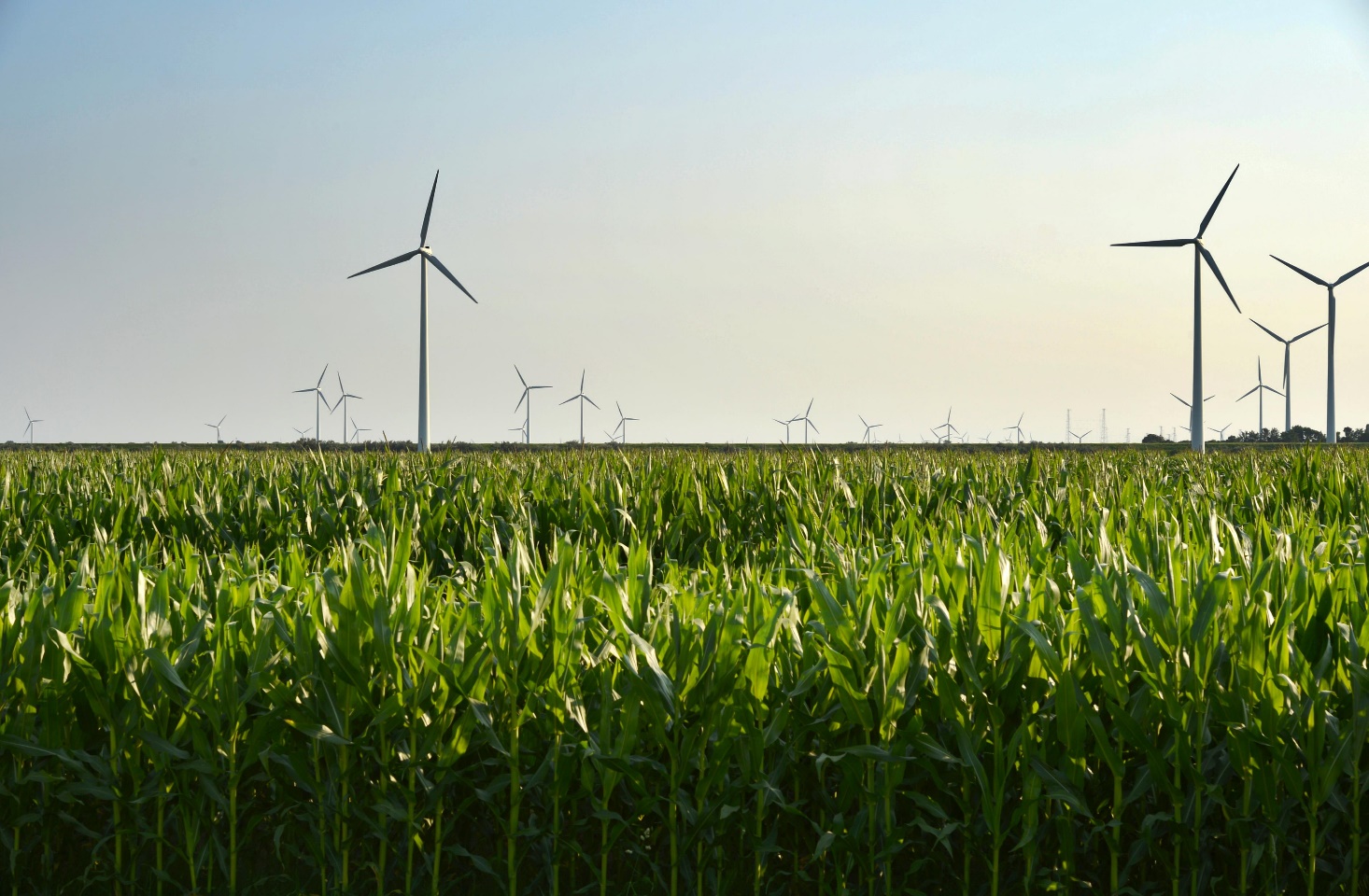 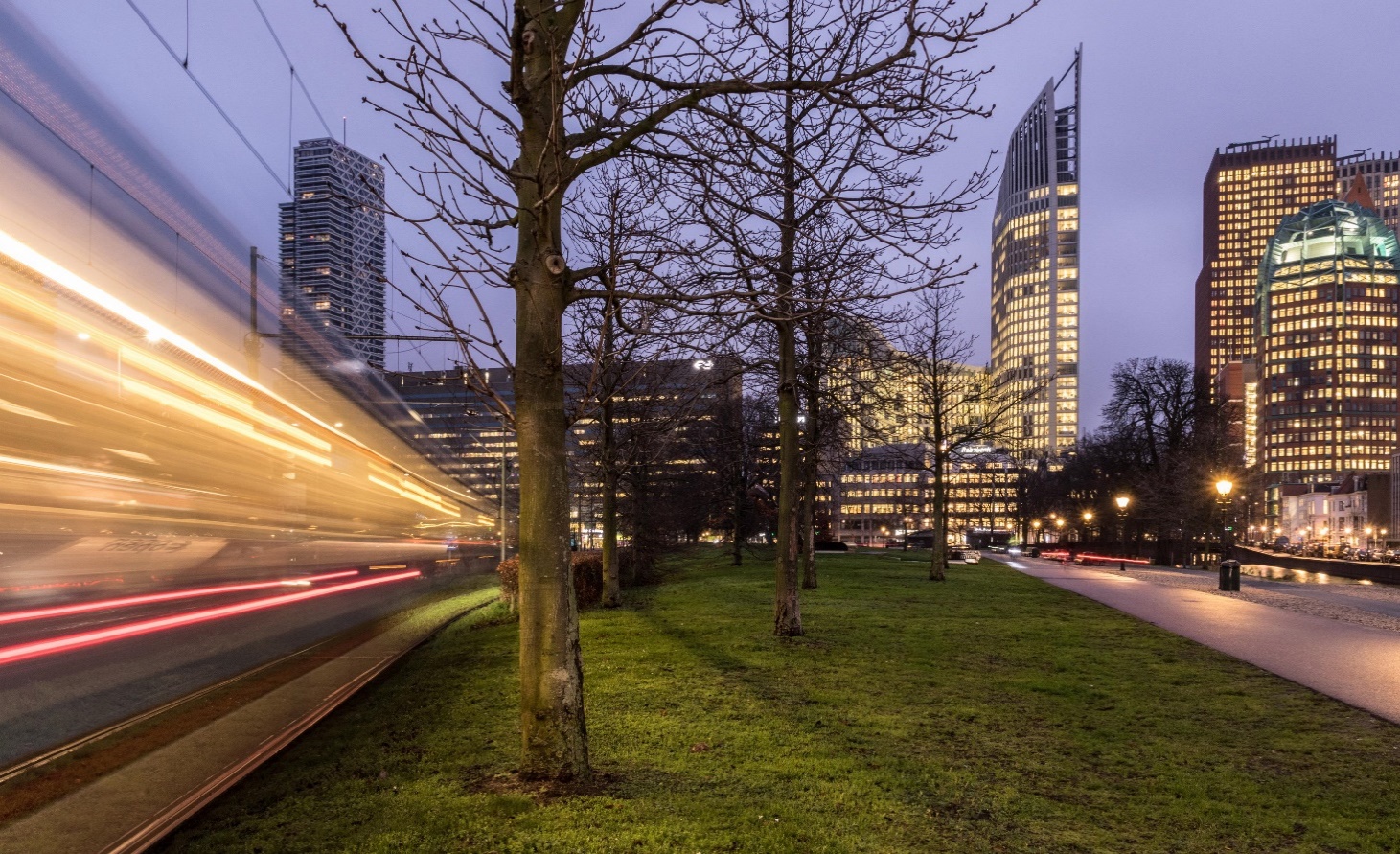 1
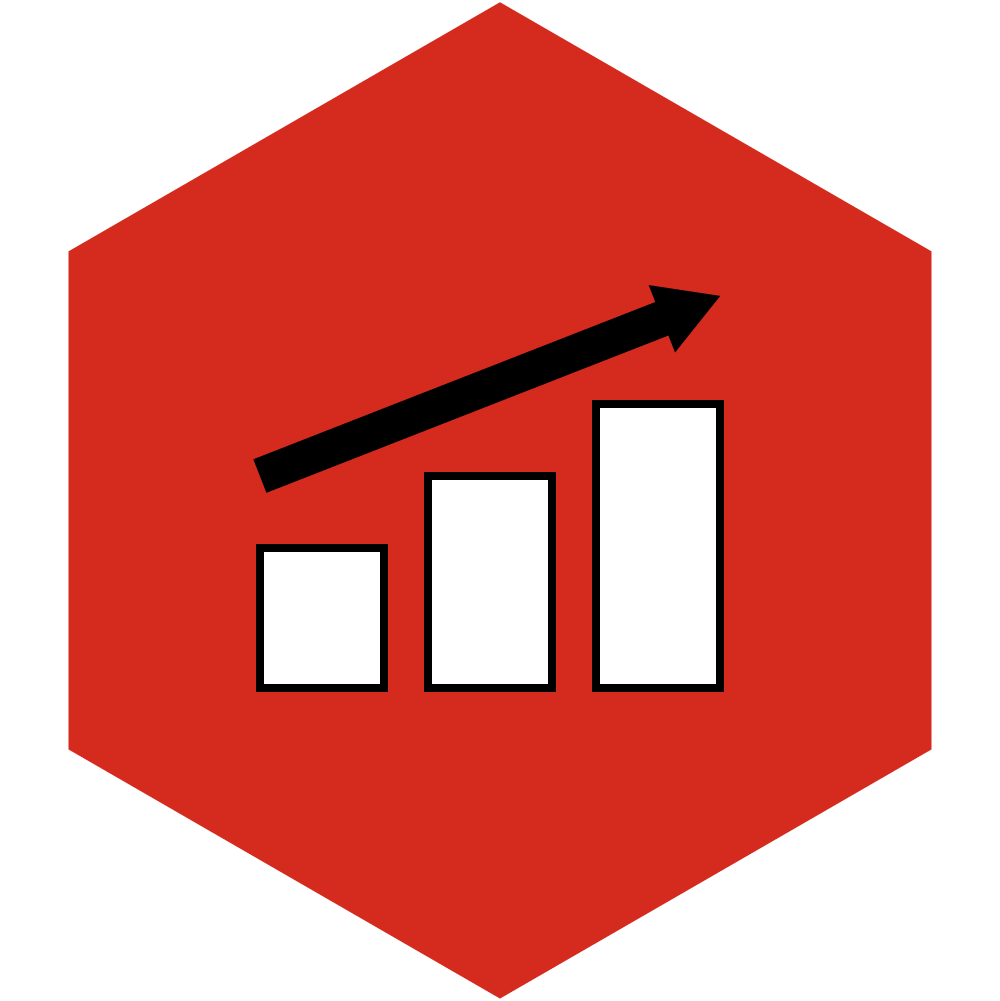 Doel: Grip op de grote maatschappelijke opgaven
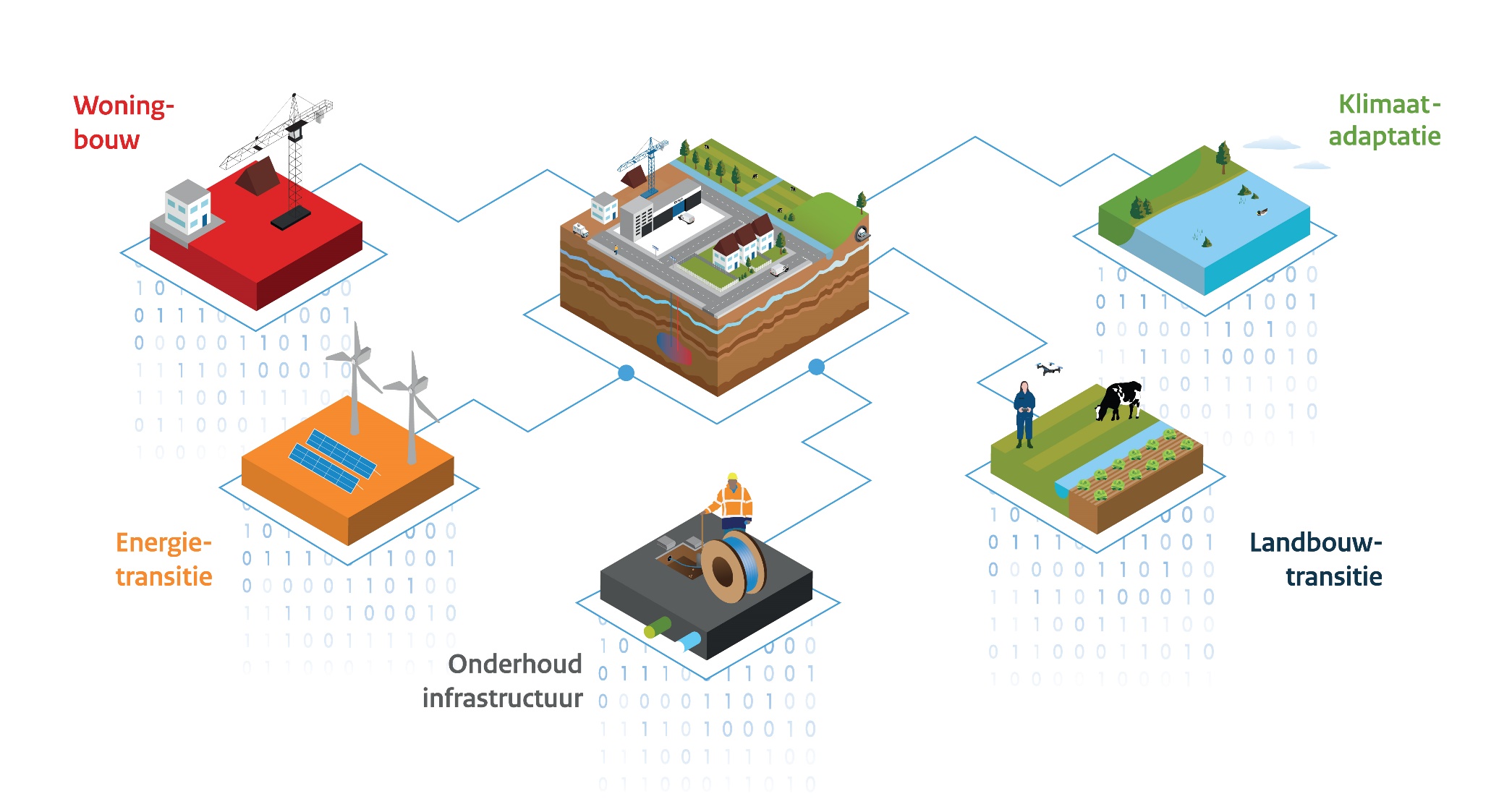 2
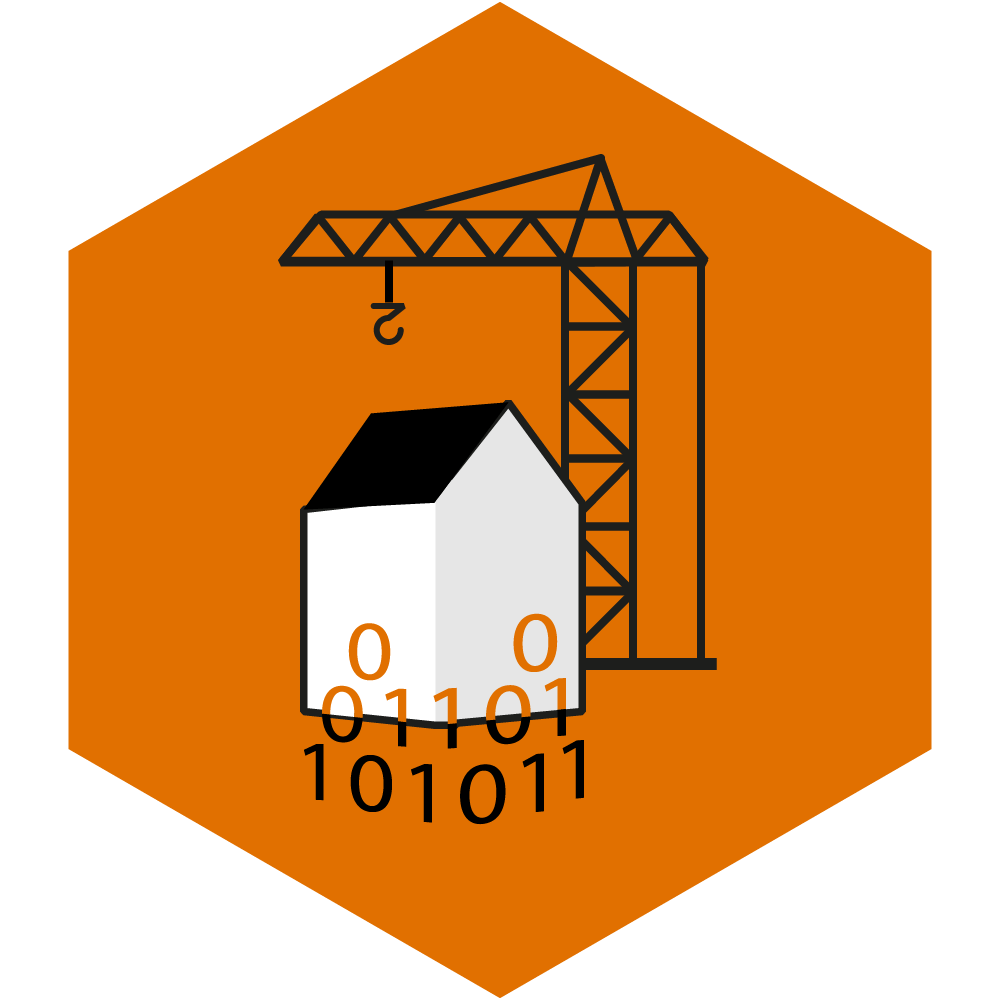 Geodatafundament (huidige basisregistraties)
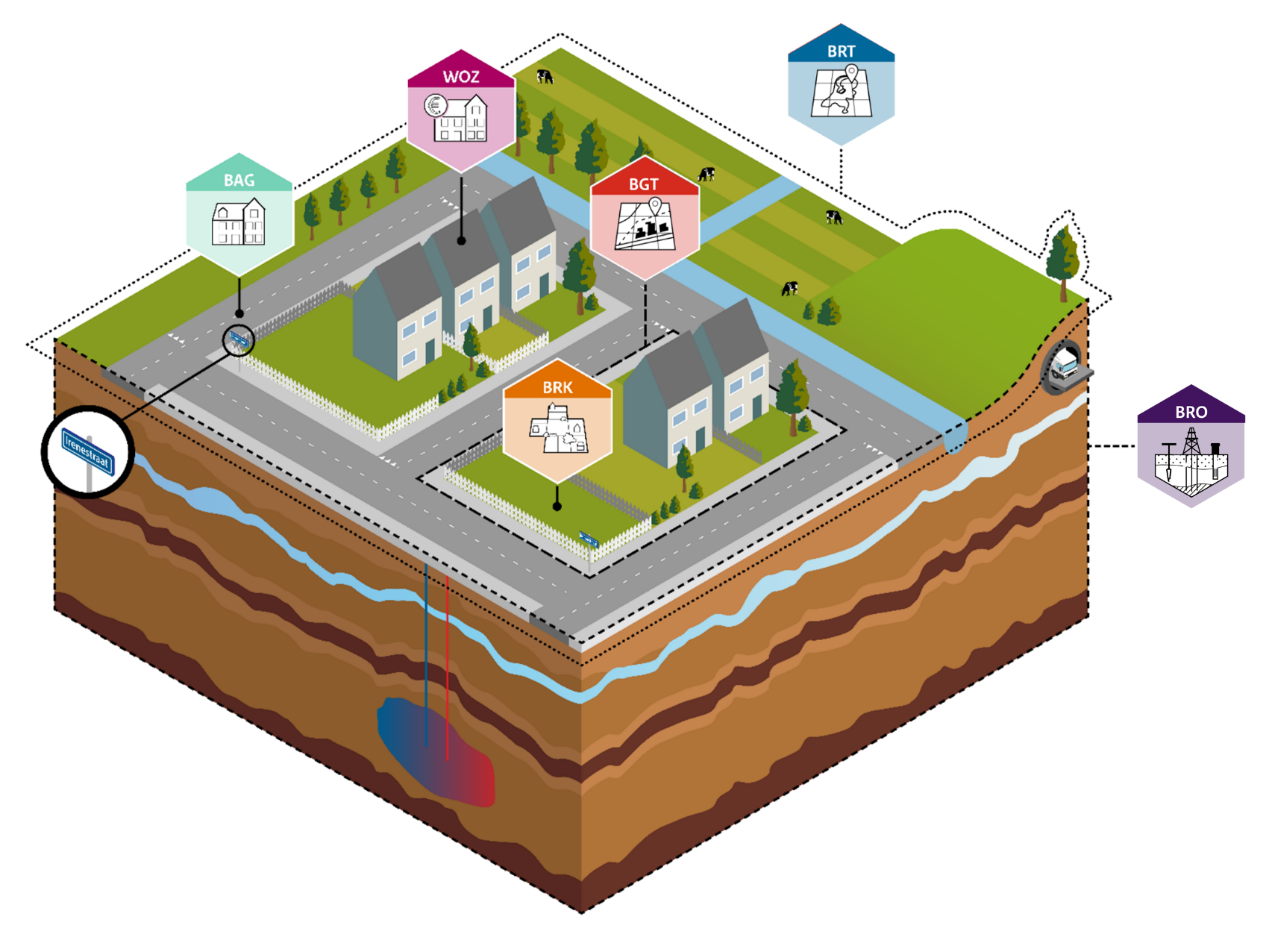 3
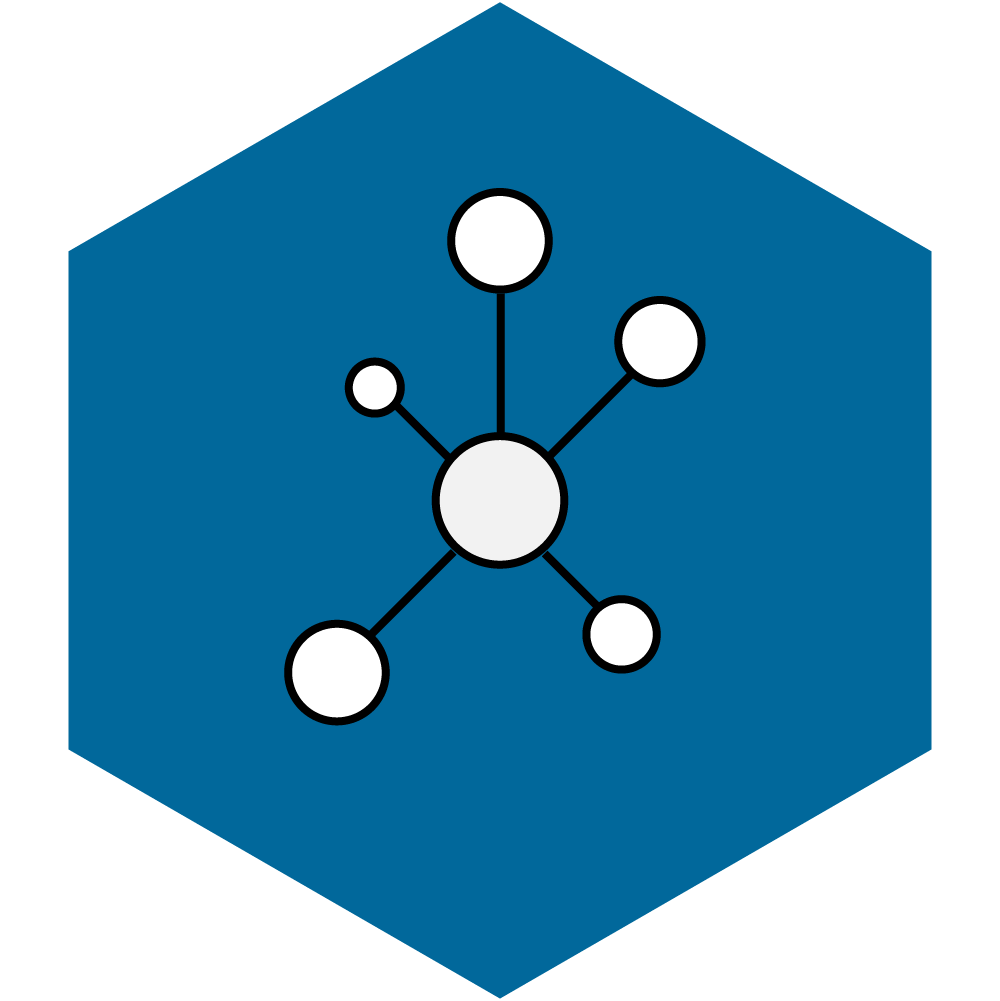 Volgende stap: Samenhangende data
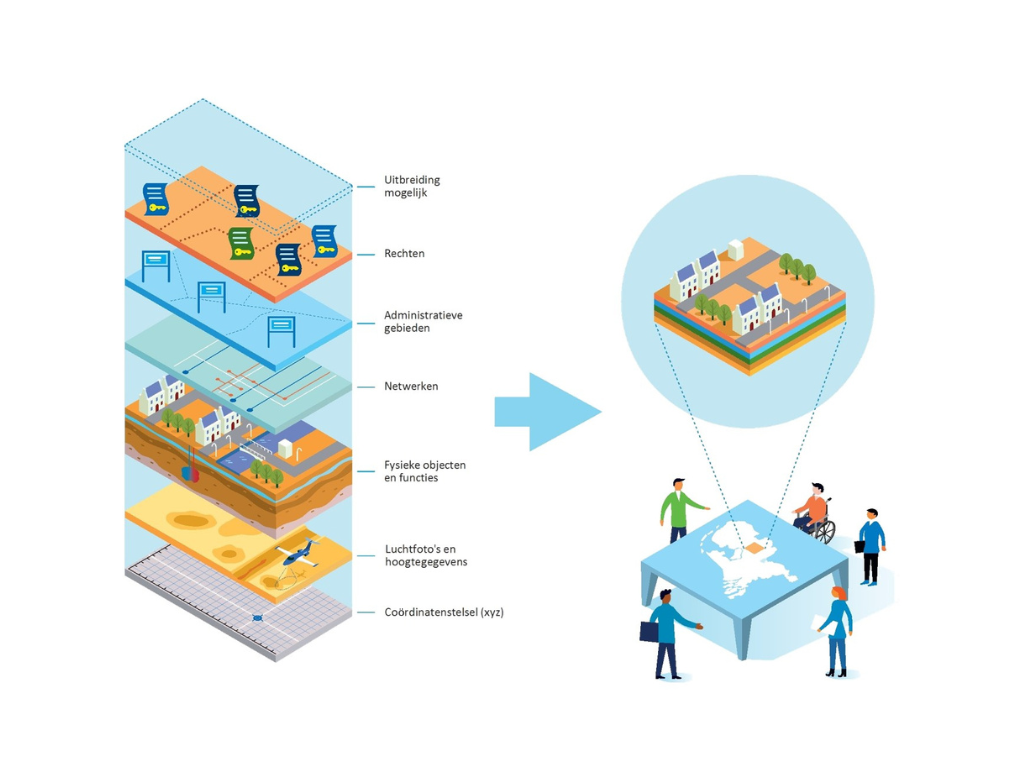 4
Voorbeeld: Geschiktheid van daken voor zonnepanelen
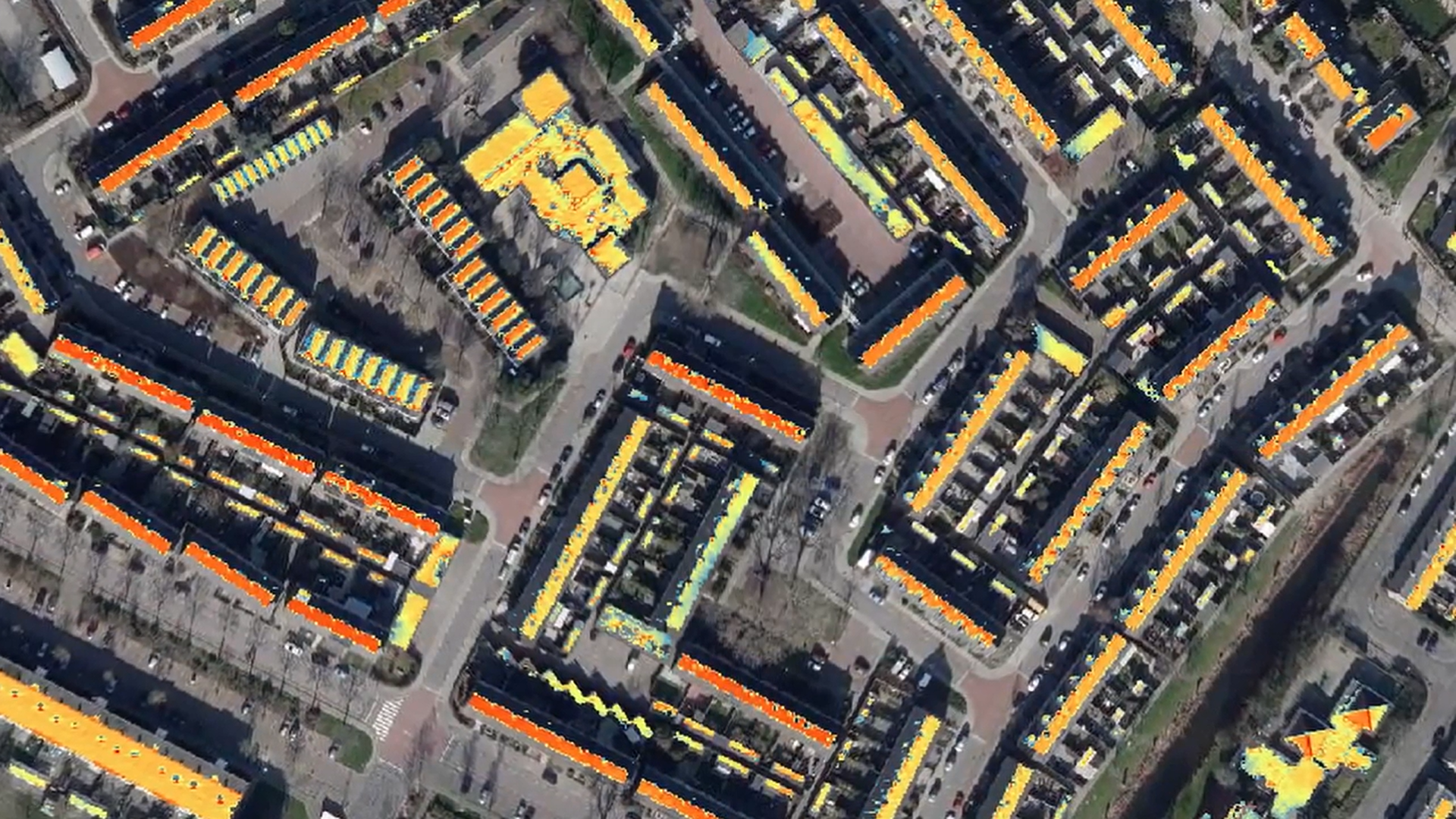 5
Voorbeeld: Herkennen zonnepanelen op daken
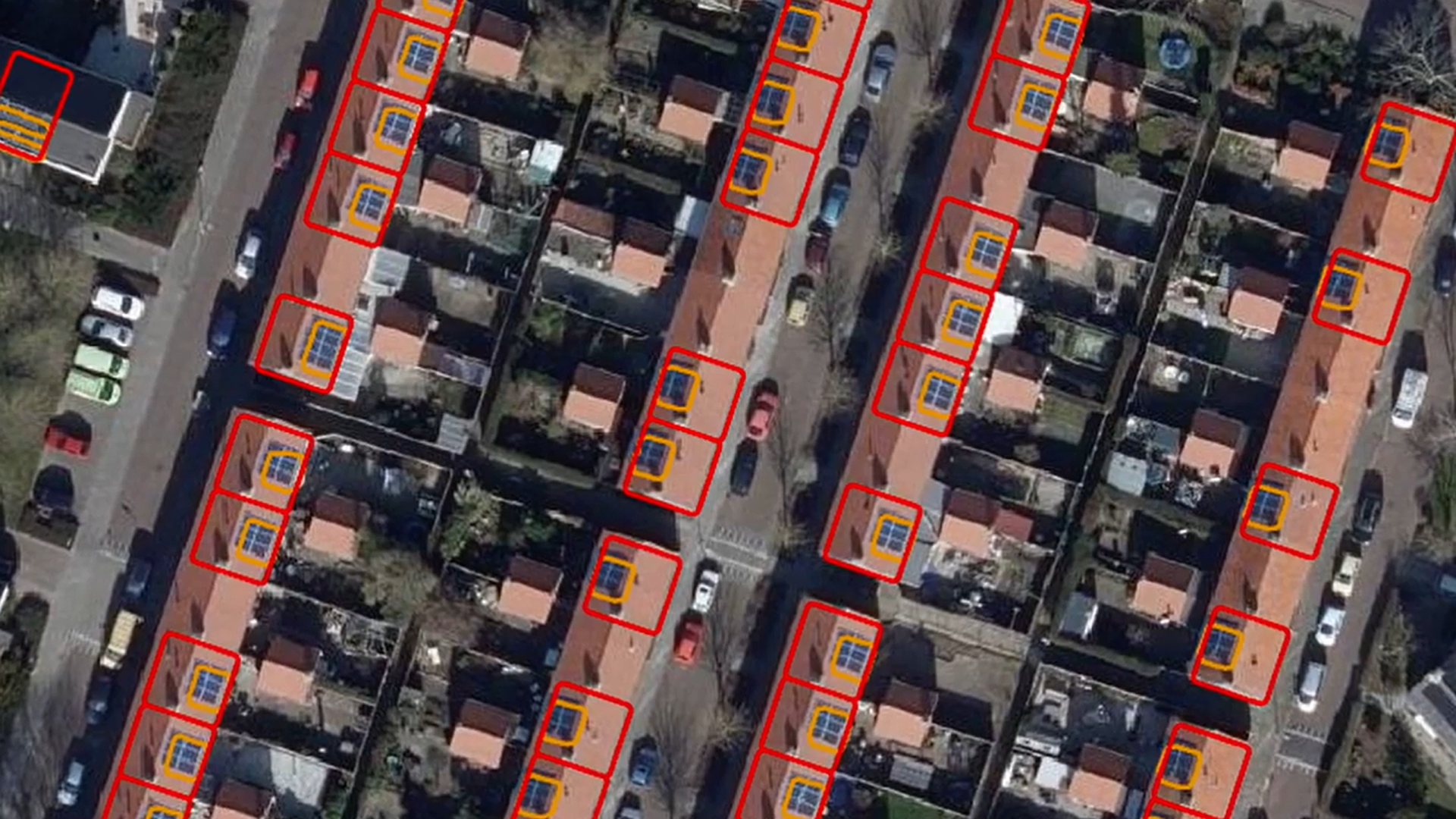 6
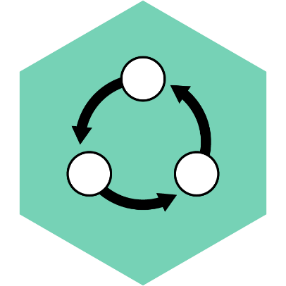 Datadeelinfrastructuur
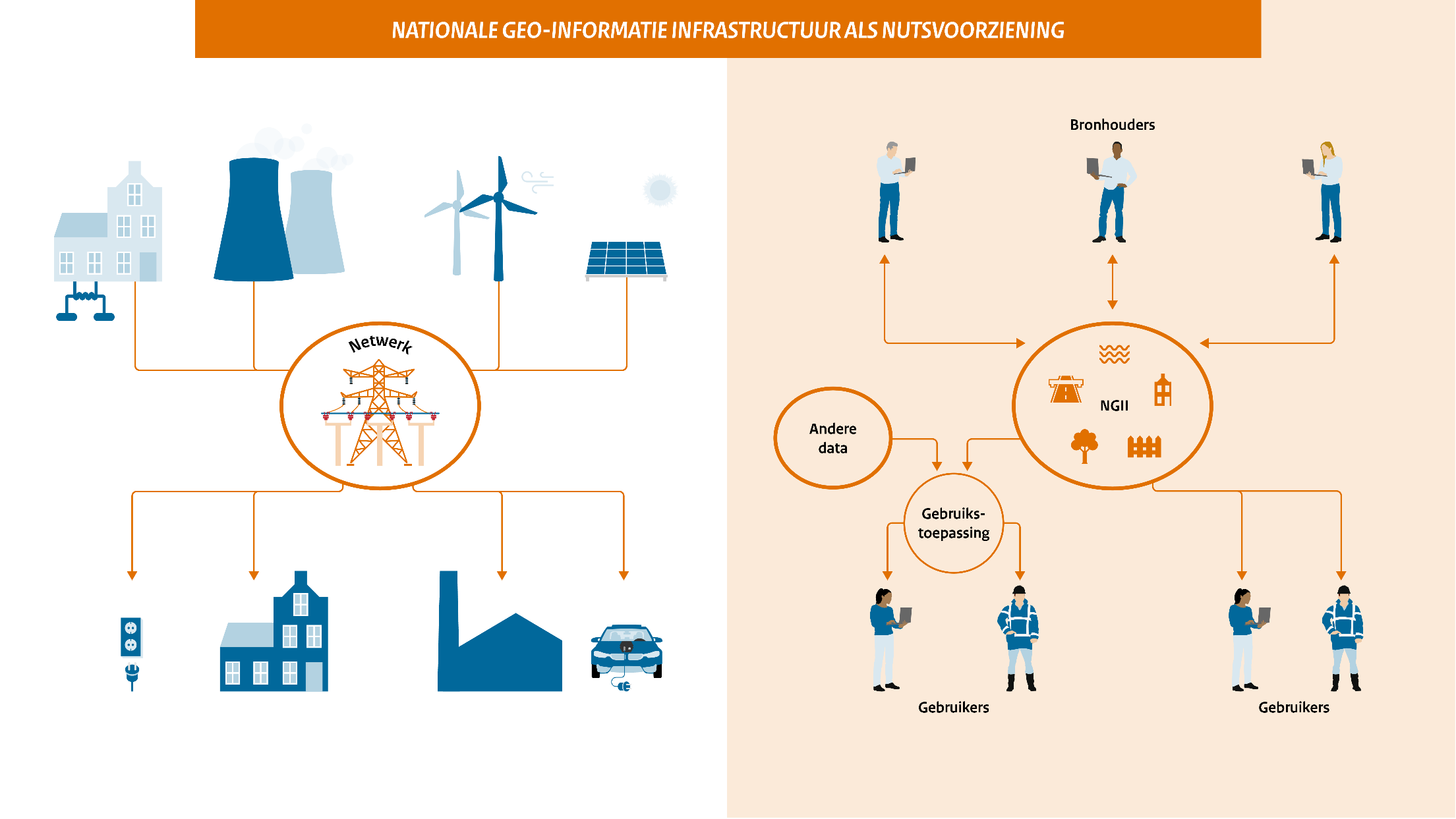 7
Digital Twin (hogere niveaus)
Primaire Databronnen
Afgeleide Producten
(Objectgericht)
(Niet-Objectgericht)
Geo-Kennis
Geaggregeerde data
Objecten
Terreindata
(waarnemingen)
Analyse / Simulatie
Informatie over Objecten
Rekenmodellen
Procesdata (o.a. brondocumenten)
Informatie-pro-ducten (selecties)
Waardeketen
Domein-Kennis
Deelinfrastructuur
Niet-onderstreept: Zwaartepunt generiek / gezamenlijk
Onderstreept: Zwaartepunt in Domeinen
Gebruik in opgave 
(Use Case)
Gebruik in opgave 
(Use Case)
Gebruik in opgave 
(Use Case)
Buitenring
Ring 2
Stimuleren Gebruik
Ring 1
Borgen
Kern
Ver-binden
Standaardiseren
Delen
Toelichting
Buitenring: 	niet gestandaardiseerd, niet gedeeld
Ring 2: 		wel gestandaardiseerd, niet gedeeld
Ring 1: 		gestandaardiseerd en gedeeld
Kern: 		gestandaardiseerd, gedeeld, geborgd 		(organisatorisch, financieel, juridisch) 
		Maakplicht (mogelijk ook gebruiks- en
		terugmeldplicht)
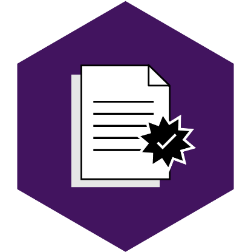 Elementen van een basisvoorziening
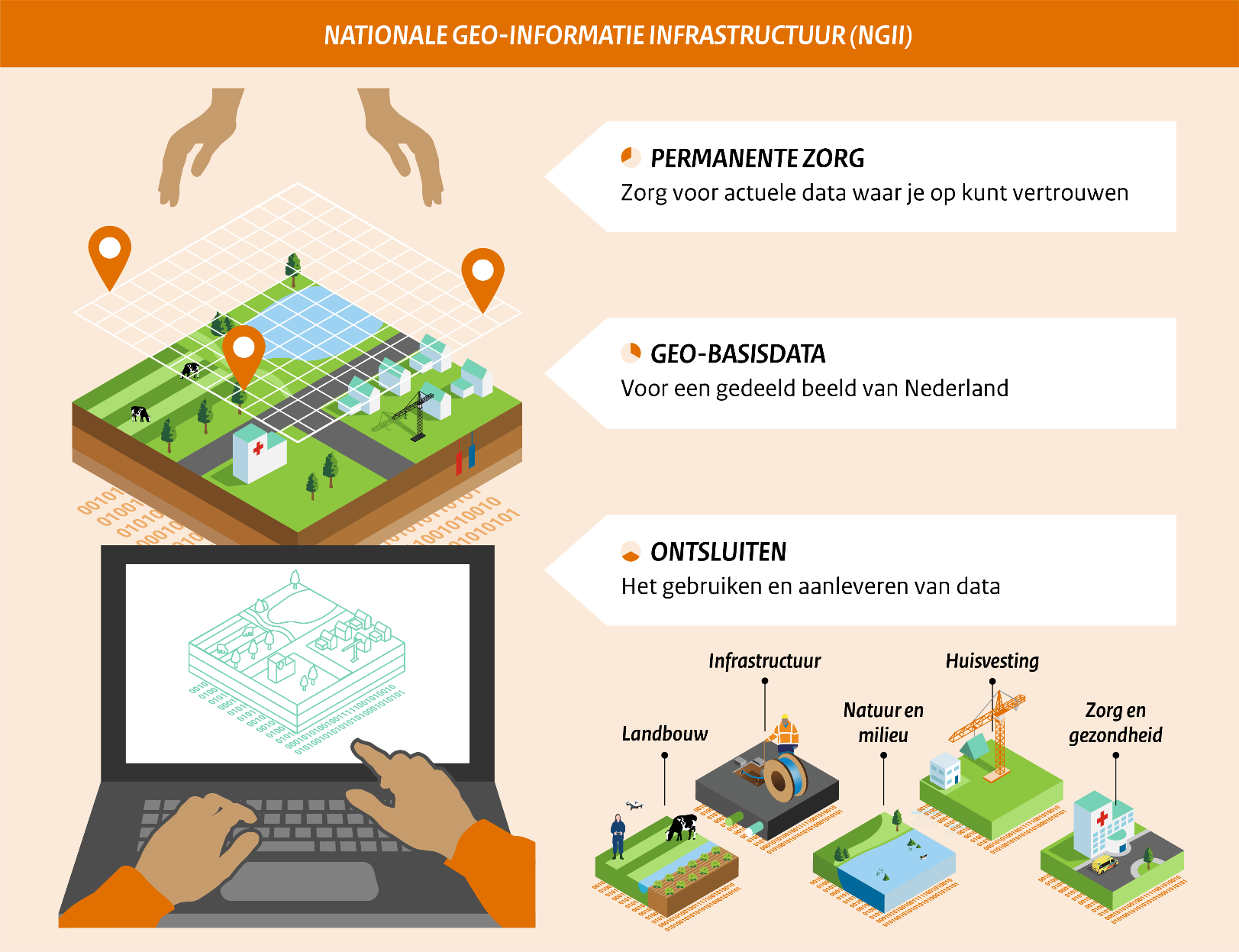 10
1
2
4
3
Portaal voor ontsluiting van de bestanden
Referentiemodel Basisvoorziening Beeldmateriaal
Afspraken, kwaliteitsspecificaties, open dataformaten
Basisbestanden
Plus-bestanden
Niet landsdekkend beschikbaar
Veelal jaarlijks actueel
Landsdekkend op tijd beschikbaar
Jaarlijks actueel
11
Buitenring
Ring 2
Ring 1
Borgen
Kern
Standaardiseren
Delen
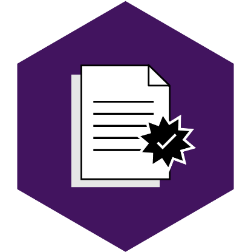 Samen er voor gaan!
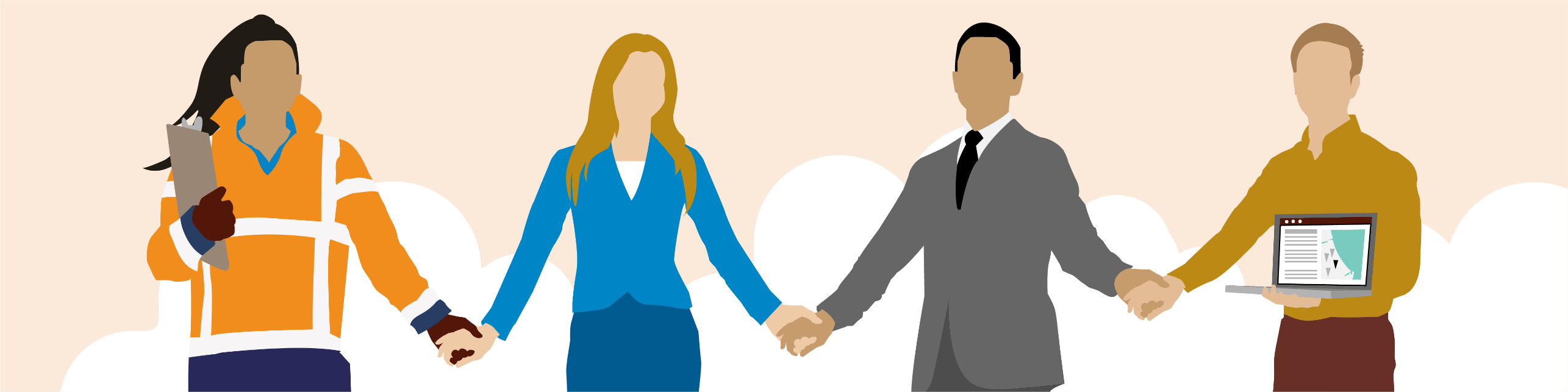 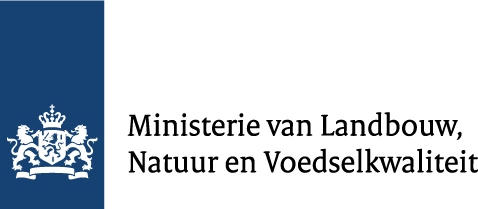 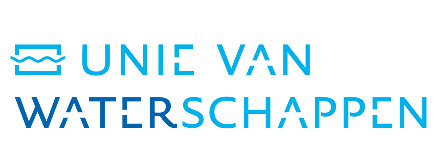 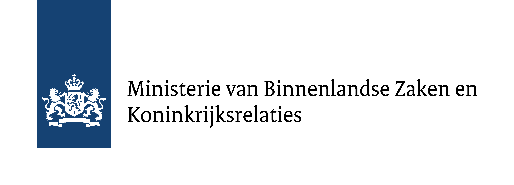 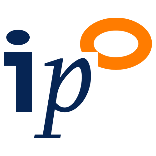 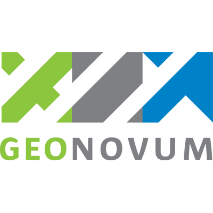 Jouw organisatie?
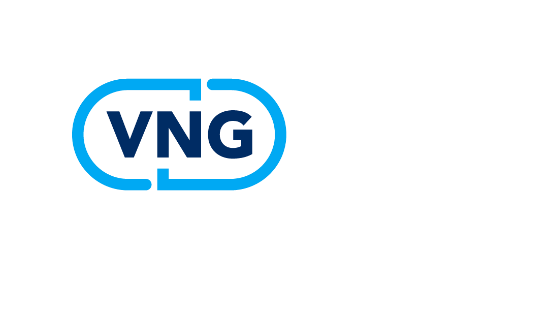 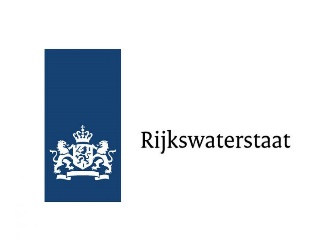 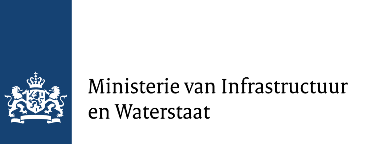 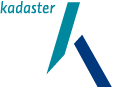 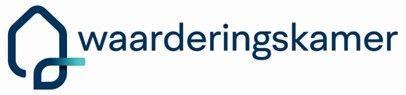 13
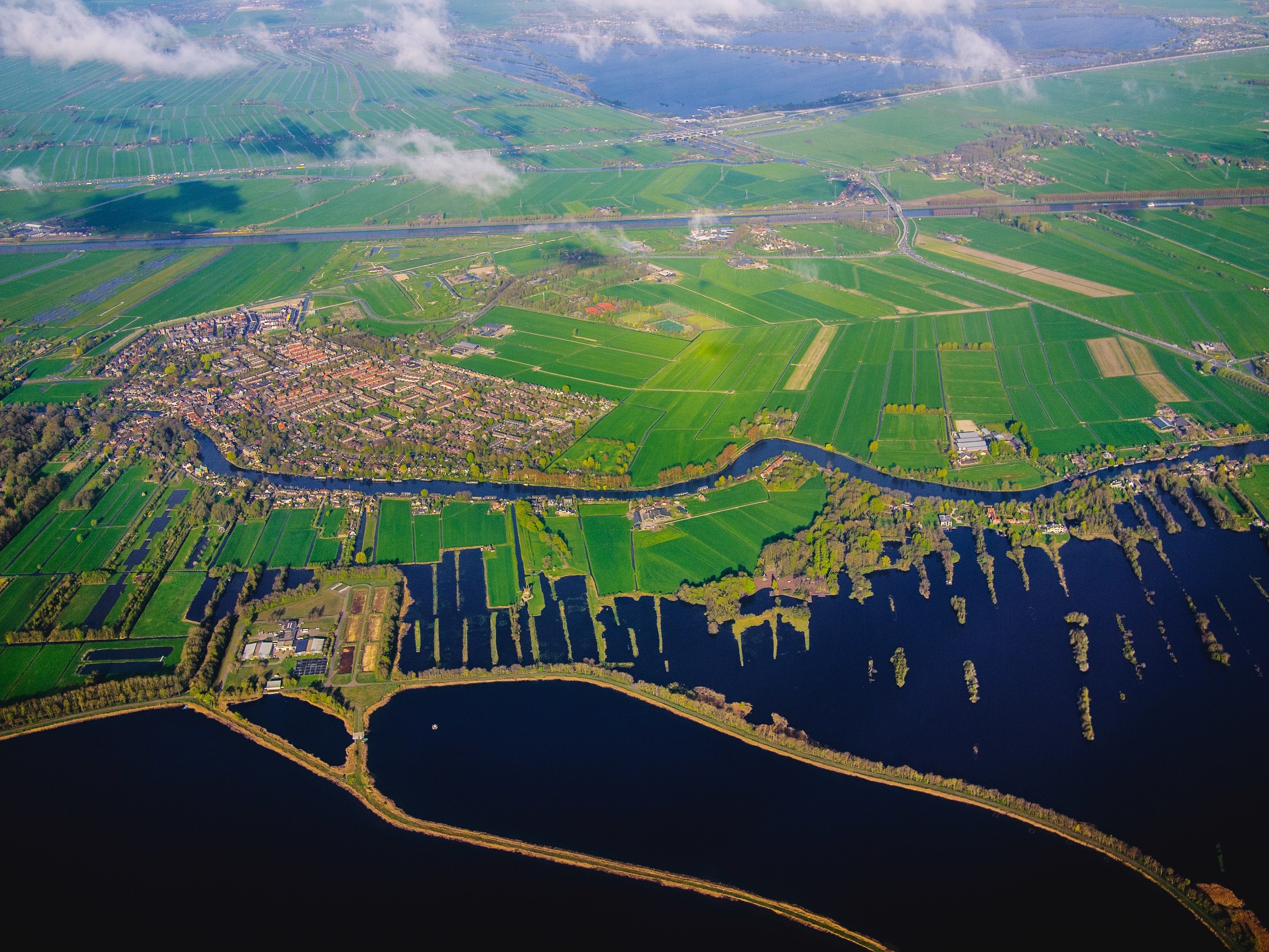 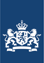 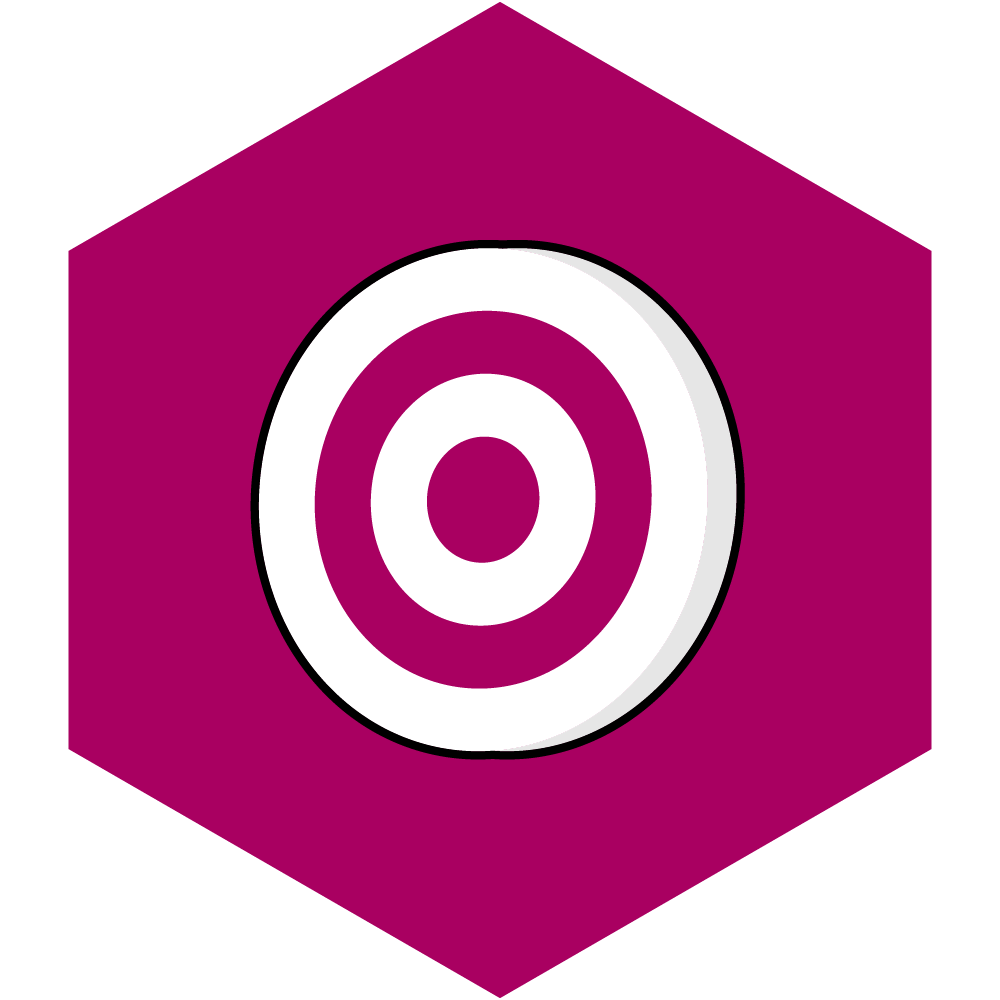 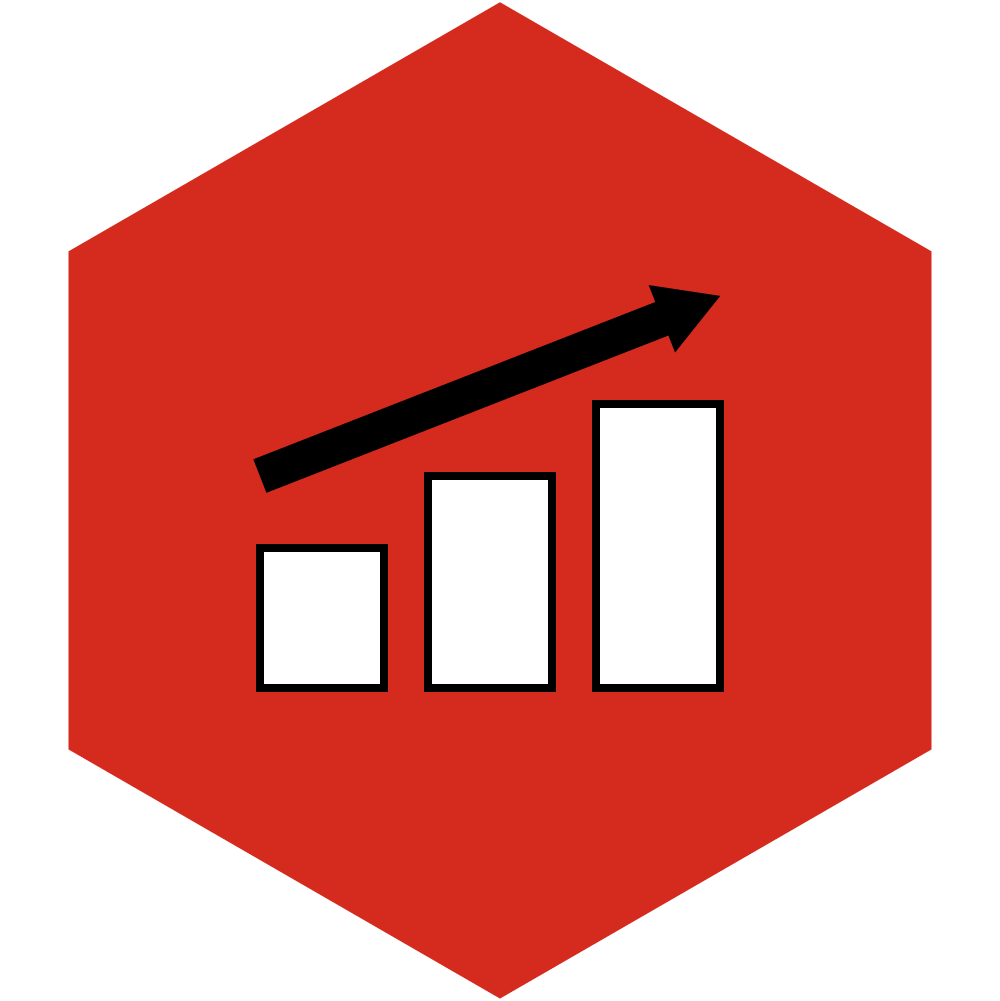 Zicht op Nederland-Datafundament 

Naar een Datafundament voor Caribisch Nederland
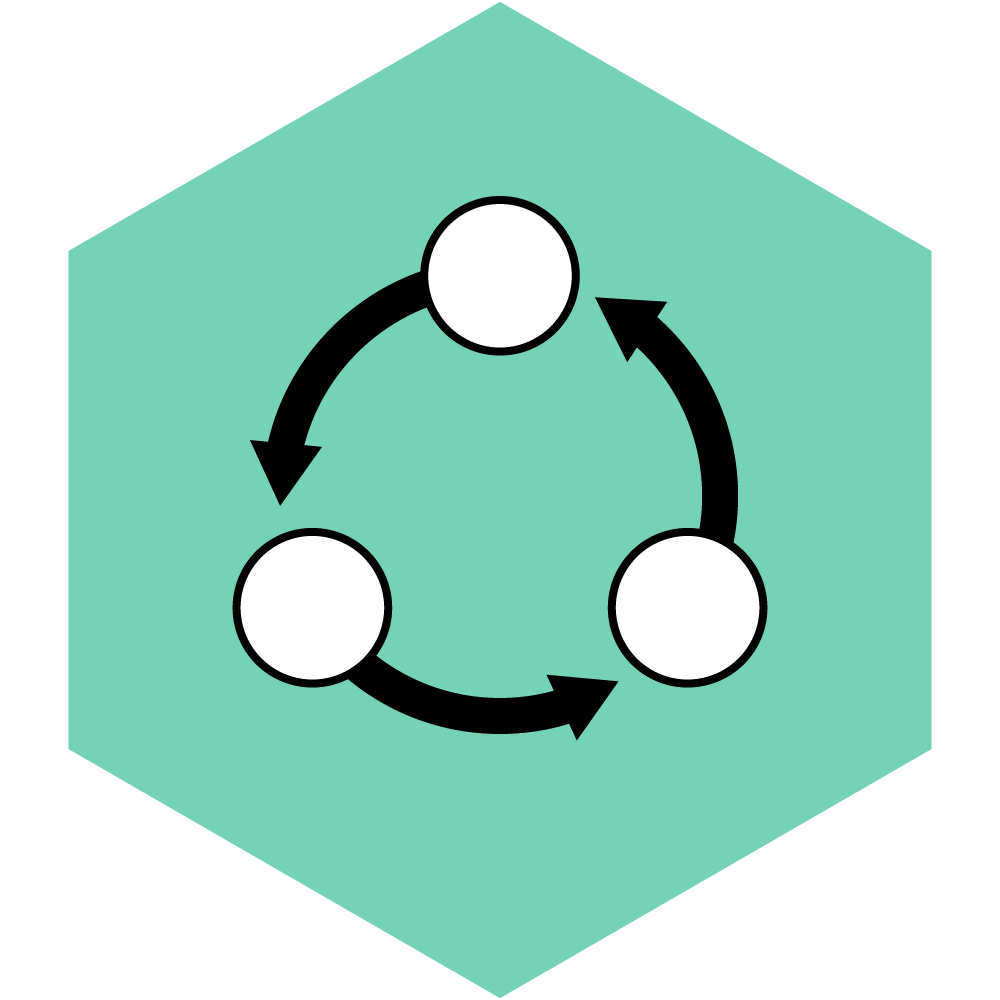 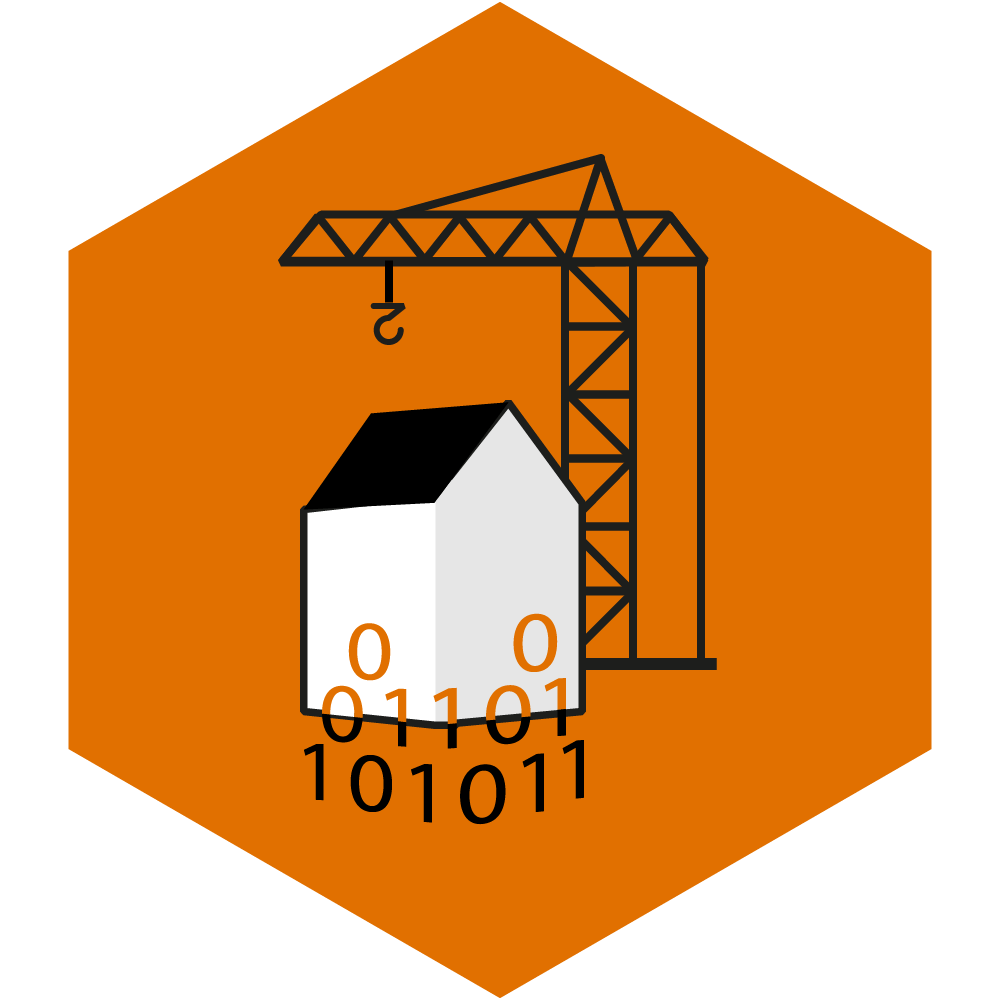 Door: Ruud van Rossem | Ministerie van VRO Beeldmateriaalcongres 16 oktober 2024
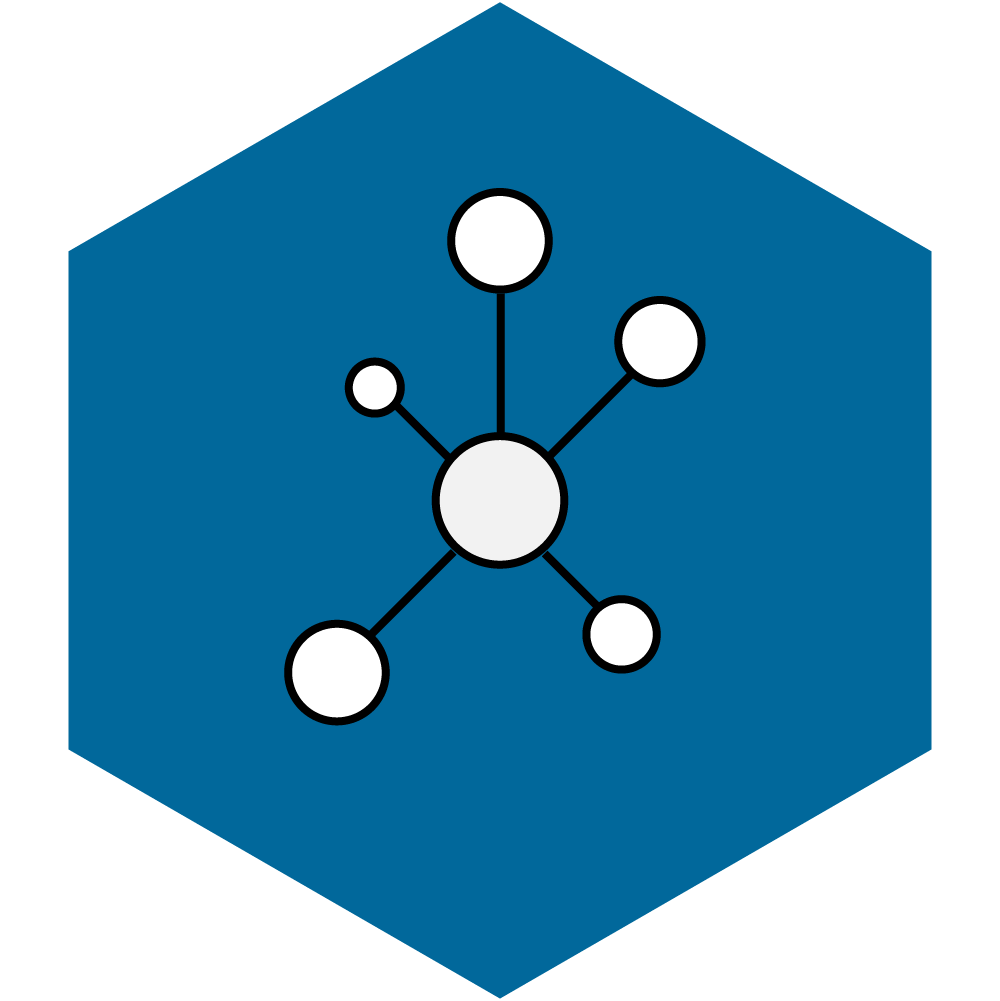 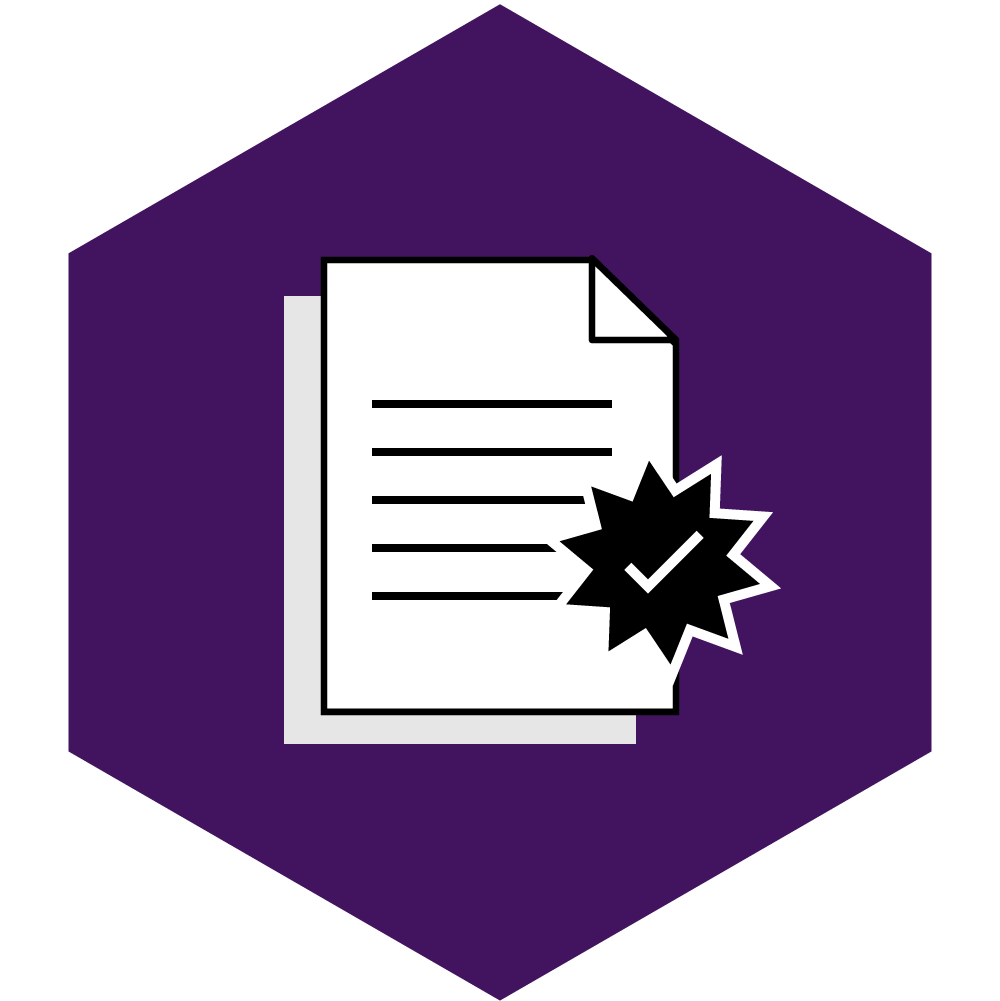 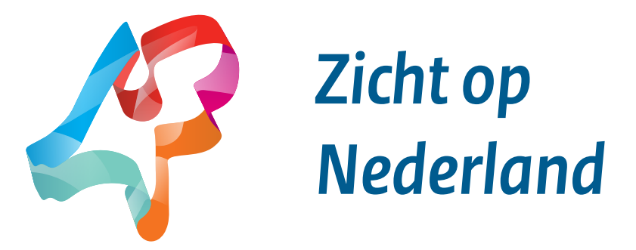 Onderwerpen – werkpakketten Caribisch NL
Maatschappelijke opgaven waaronder:
Wonen
Ruimtelijke ordening
Bestaanszekerheid
Klimaat
Natuur
Cultuurhistorie
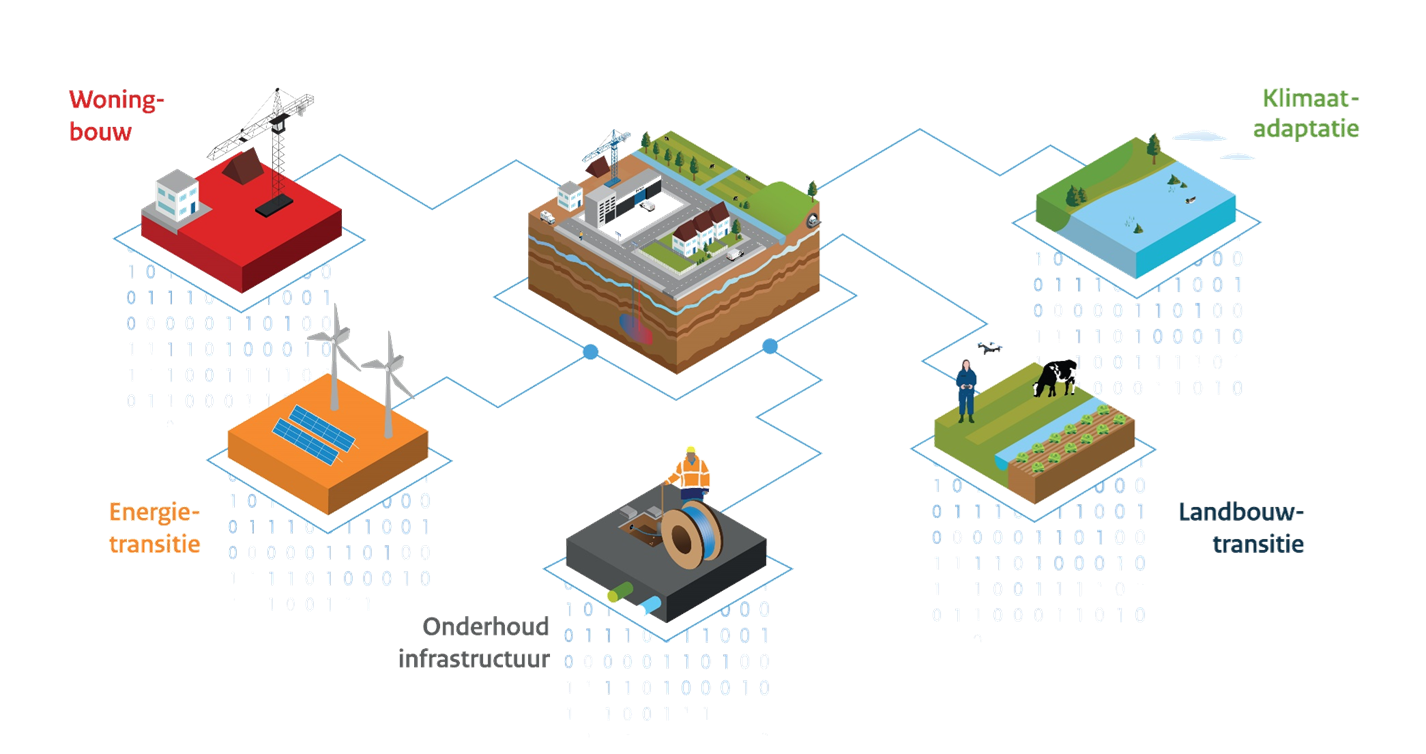 Onderwerpen – werkpakketten Caribisch NL
Beeldmateriaal en AHN CN – structureel inwinnen en ontsluiten
(Basis)registraties zoals BAG, BGT, BRT, BRK, BRO, WOZ
Geo-standaarden
Coördinatenstelsels
Verantwoordelijkheid hoogte verankeren bij Min I&W/RWS  gelijk aan Europees NL
Data opslag en delen: CN opnemen in PDOK
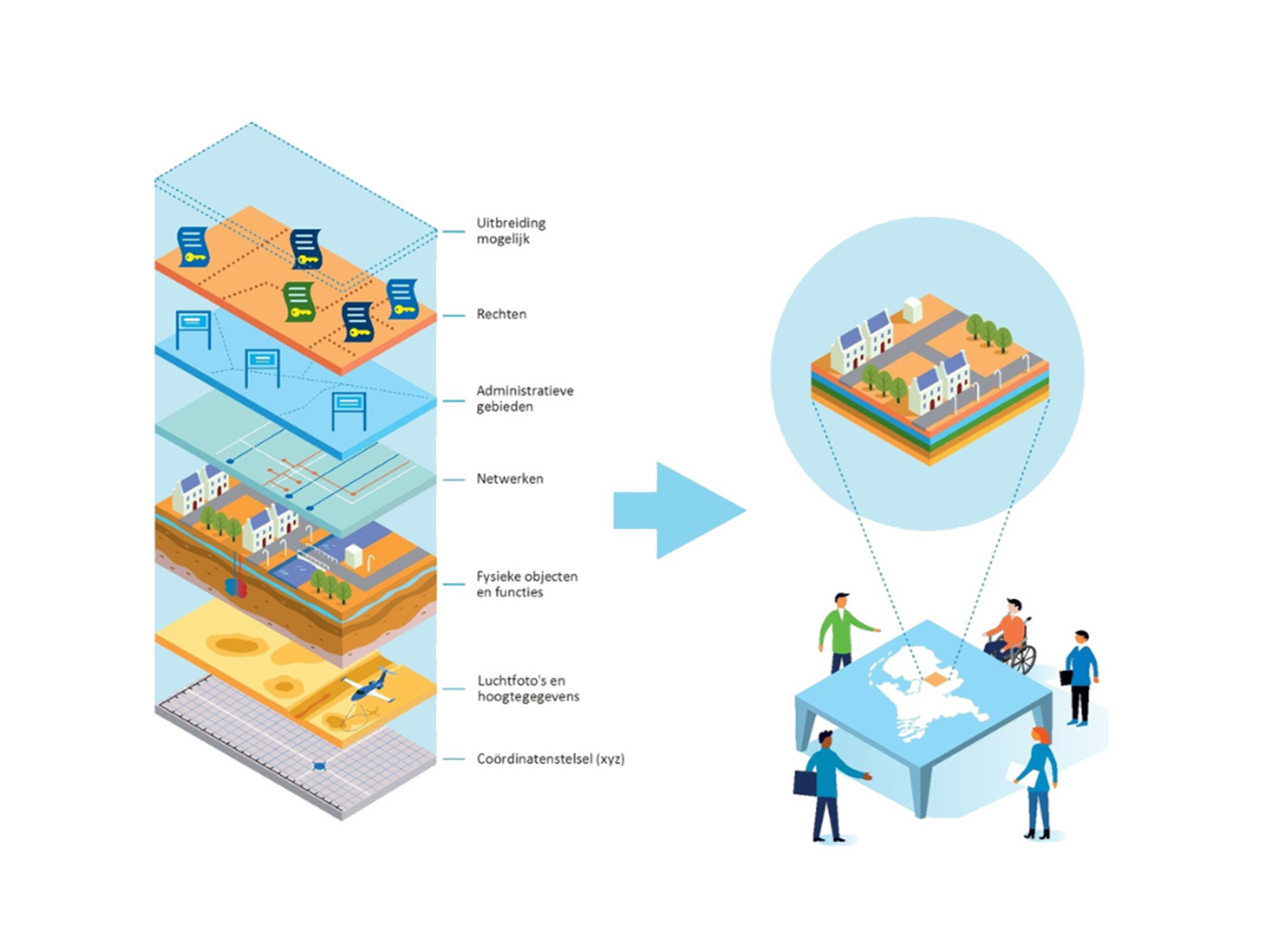 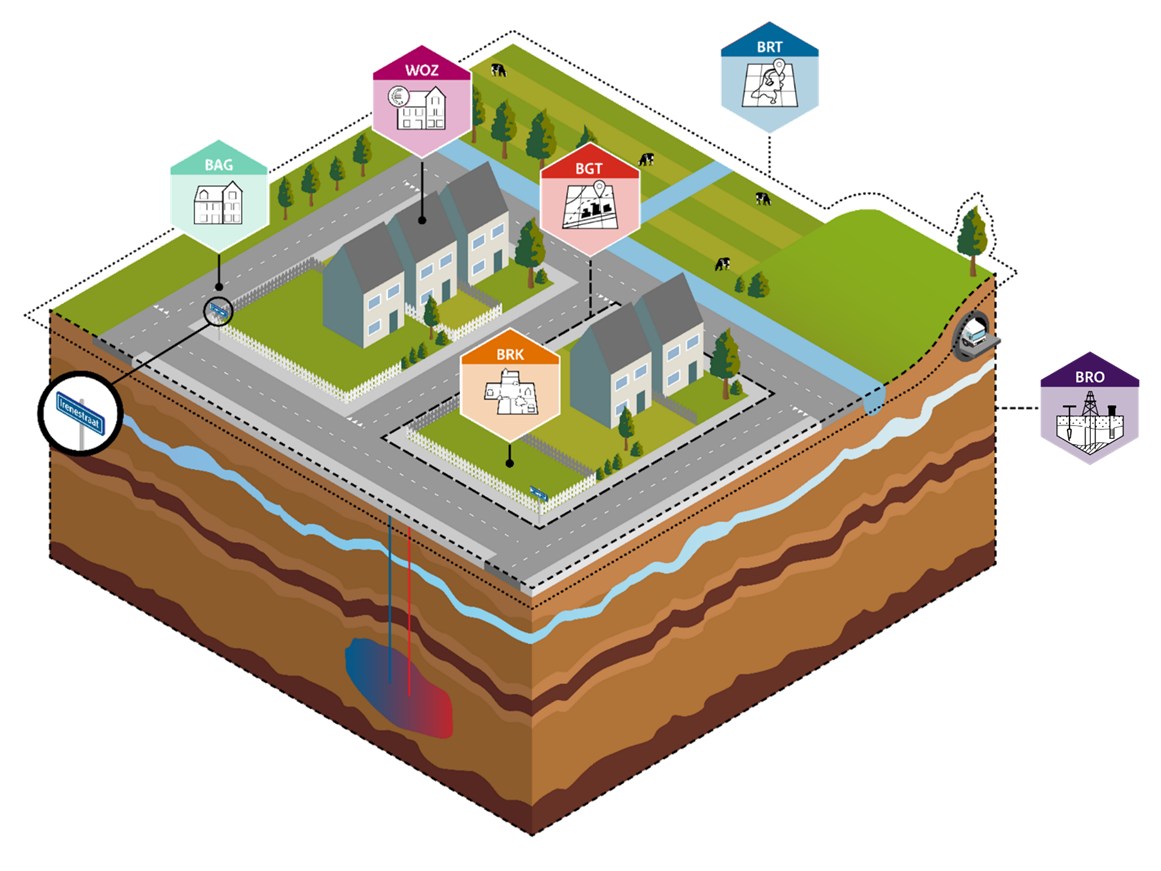 Geo-datafundament en Caribisch Nederland
CN in de governance binnen het geo-domein vertegenwoordigd – 
“seat at the table”
Samenwerking tussen 
Ministerie VRO
Ministerie BZK (DGDO – directie Digitale Samenleving en DGKR – directie Koninkrijksrelaties)
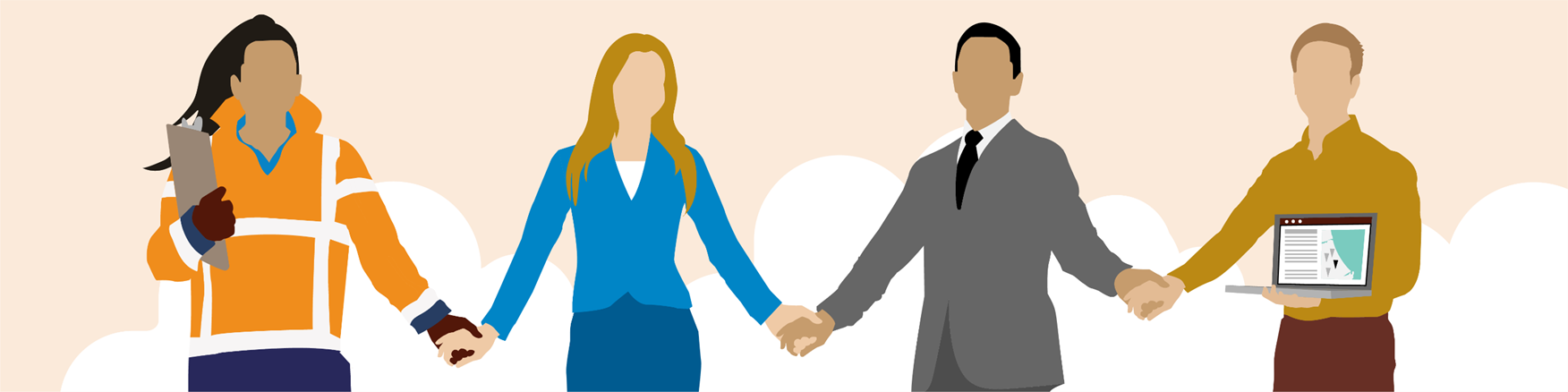 Dank voor je aandacht!
Vragen 
Discussie
18